MyCS

Middle-years' Computer Science
Welcome
everyone!
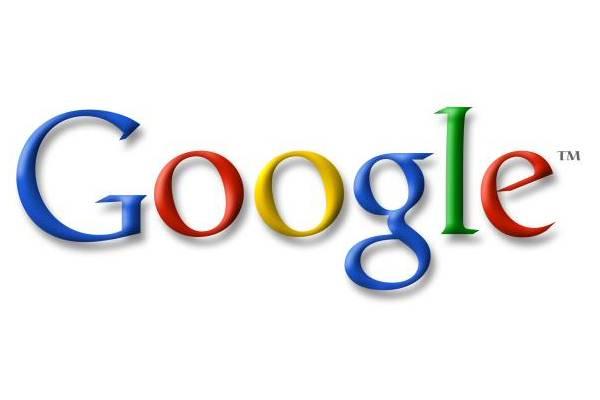 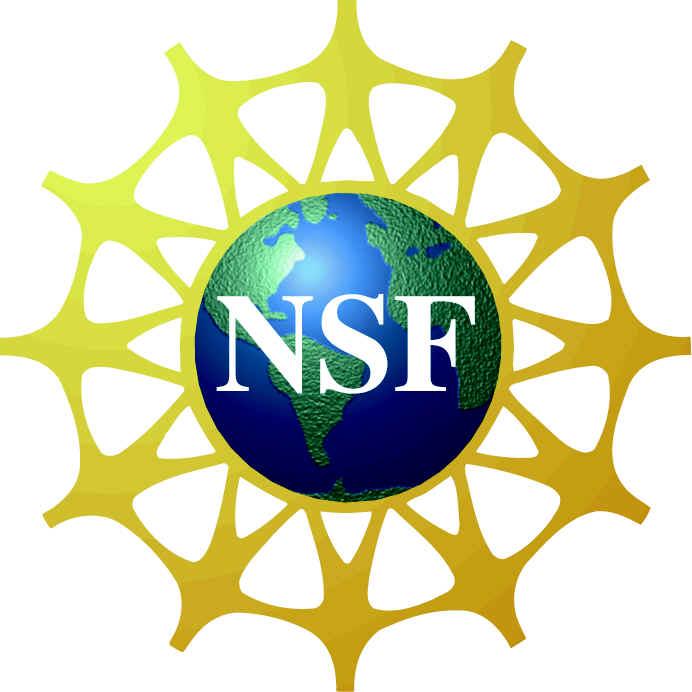 July 21 – June 25,  2014
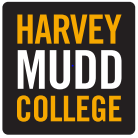 Day 1: Computers & CS
Welcome to Harvey Mudd College’s Middle Years’ Computer Science workshop, 2014!   We have both a workshop and a MyCS website:
workshop website
MyCS website
www.muddx.com
www.cs.hmc.edu/MyCS
Username: 	  muddxguest@gmail.com
Password: 	  welcometomuddx
Here is a brief outline of today’s activities!

Segment 1:
“What is a Computer?” video
“What is a Computer?” post-it activity

Segment 2:
Computer disassembly & hardware activity
20 questions (if time permits)
Segment 3 (WhyCS):
IBM’s Watson


Segment 4:
Flappy Bird activity
Programming! through graphical mazes…
2
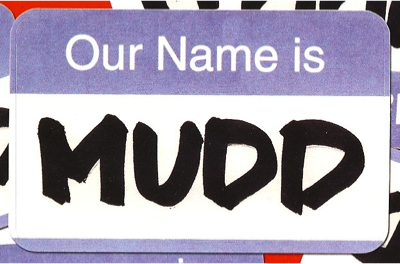 Housekeeping: where? when?

Introductions: who?

Welcome: Why CS? and MyCS...

Dive in!
Housekeeping
Restrooms...
Parking… ?
Introductions:
gone to NSF
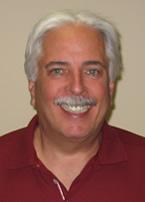 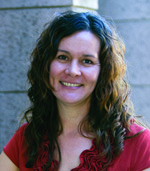 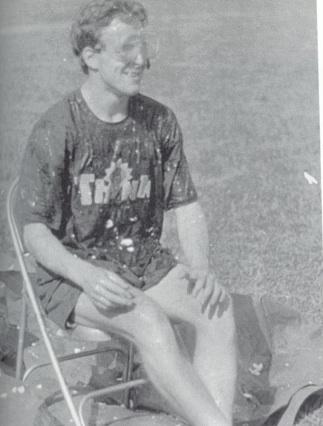 Mike Erlinger
Gabriela Gamiz
Zach Dodds
and many more introductions…
Workshop site…
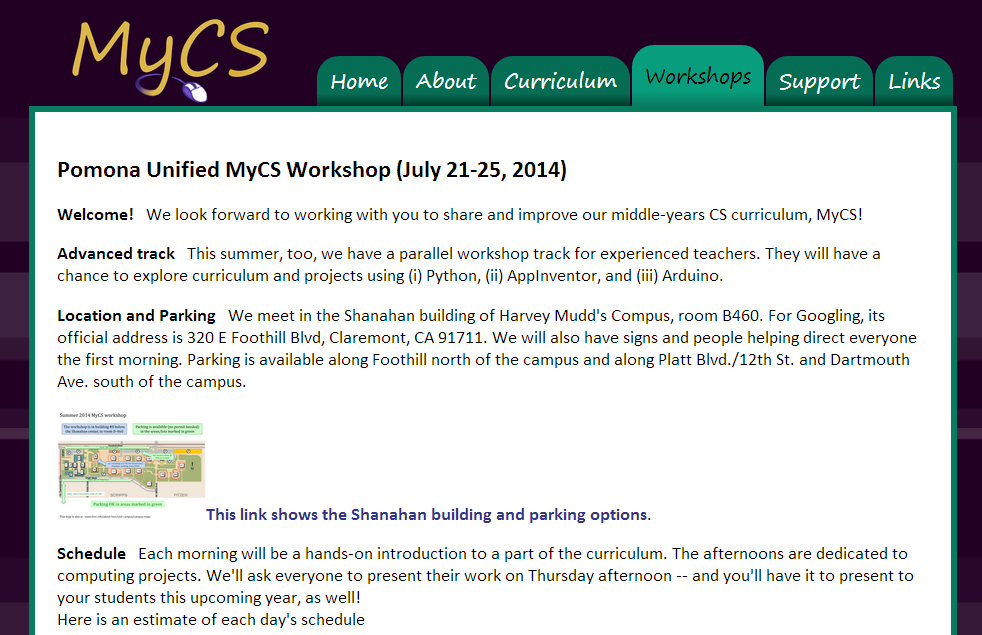 Two workshop tracks…
www.cs.hmc.edu/MyCS
Online curriculum
login provided
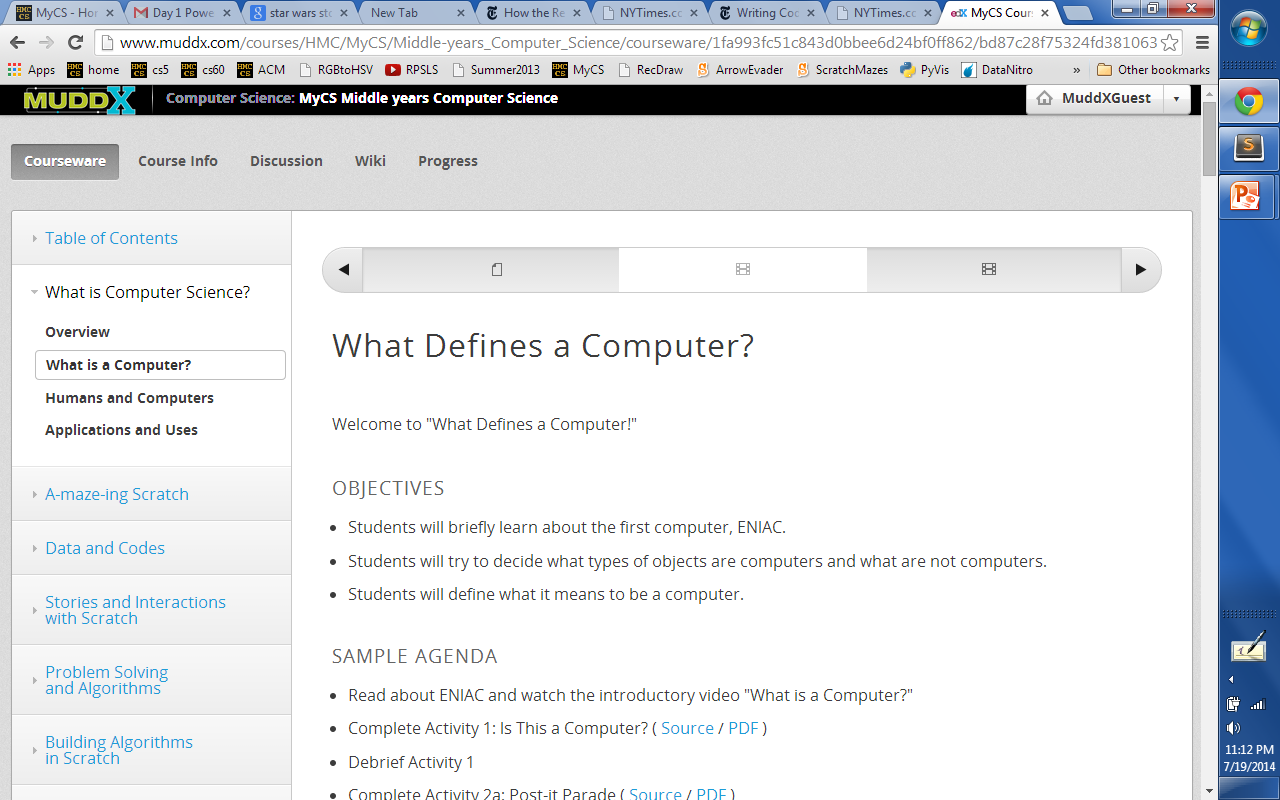 all of the lesson plans incl. videos, context, + activities
This week's schedule
Newcomers
MyCS
Mon.
Tue.
Wed.
Morning –  activities and demonstrations for the full group.
Thu.
Afternoon   everyone shows off one of the projects they built this week.   primarily because we hope you will show it to your students…!
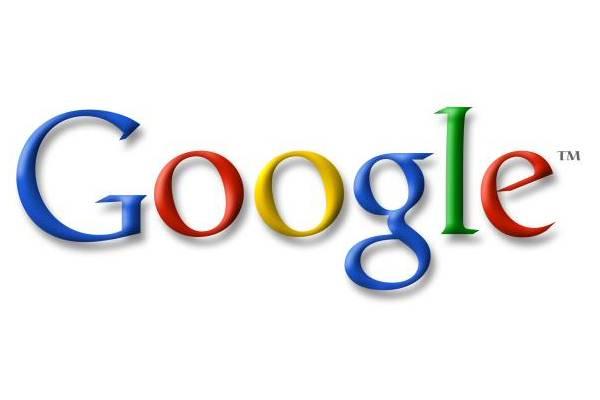 Fri.
This week's schedule
Returners
Newcomers
MyCS
Python programming
Mon.
AppInventor
Python programming
Arduino, Circuits, and Robots
Tue.
Arduino, Circuits, and Robots
Wed.
AppInventor
Morning –  activities and demonstrations for the full group.
Thu.
Afternoon   everyone shows off one of the projects they built this week.   primarily because we hope you will show it to your students…!
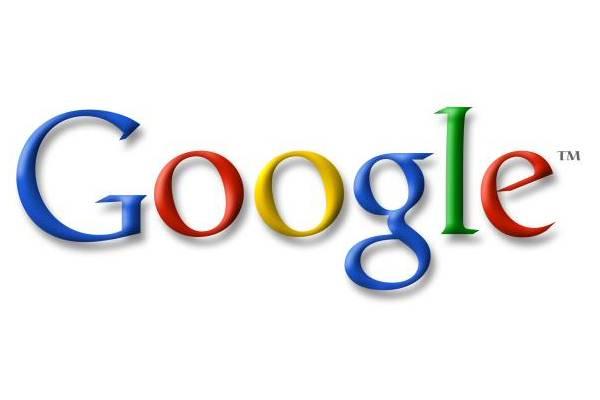 Fri.
No workshop on Friday.
Returning track?  Three modules:
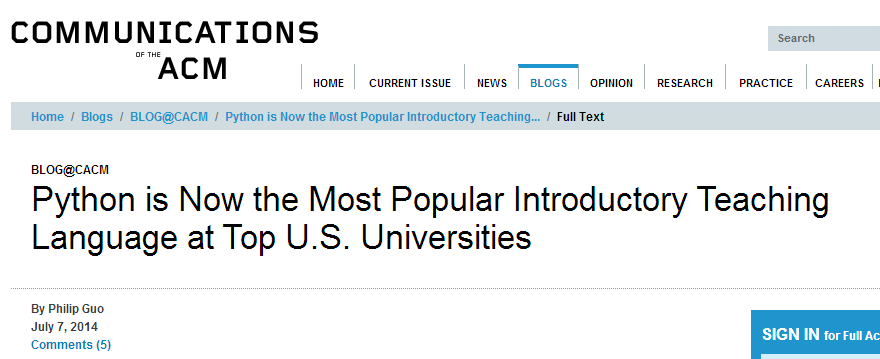 Python
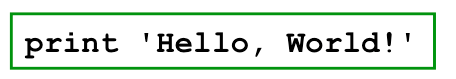 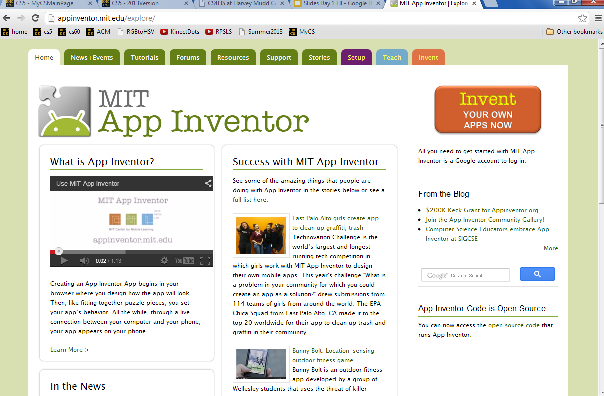 AppInventor
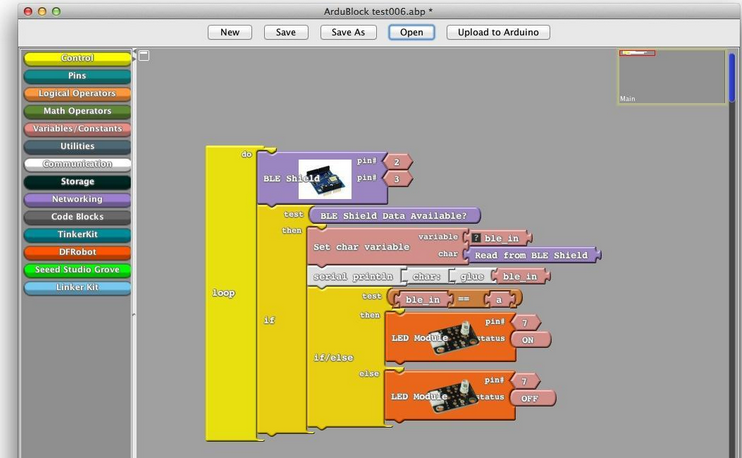 Arduino, circuits, and robots
Daily Schedule
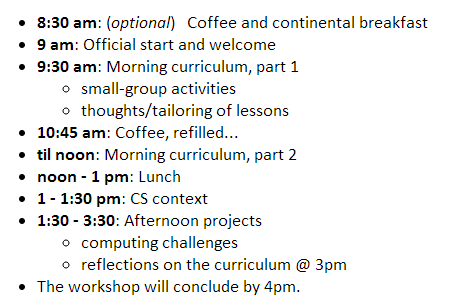 "get involved in projects which are as meaningful as possible"
S.L.
Daily Schedule
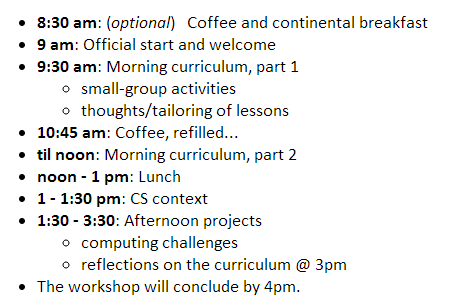 "get involved in projects which are as meaningful as possible"
S.L.
Why CS?
MyCS
Computer Science
Middle-years CS
Why CS?
CS is "good for you."

CS is interesting + important.

CS is empowering + fun.
[Speaker Notes: the medium is, in fact, the message (for the time being) -- absolutely true in the first world, and increasingly so in less wealthy nations, as well]
"good for you"?
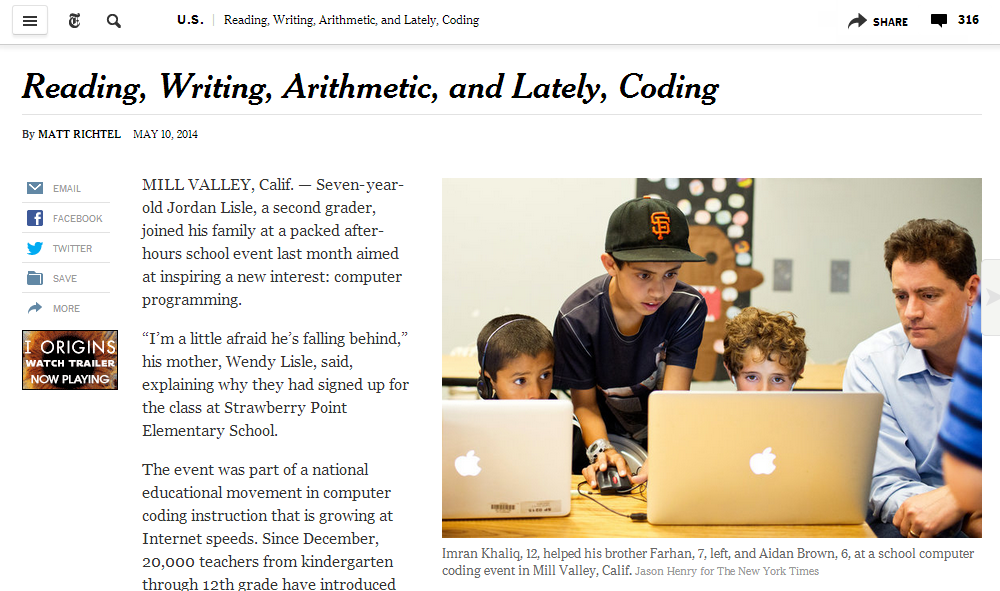 We are in an era of Computer Science.
http://www.nytimes.com/2014/05/11/us/reading-writing-arithmetic-and-lately-coding.html
[Speaker Notes: the medium is, in fact, the message (for the time being) -- absolutely true in the first world, and increasingly so in less wealthy nations, as well]
"good for you"?
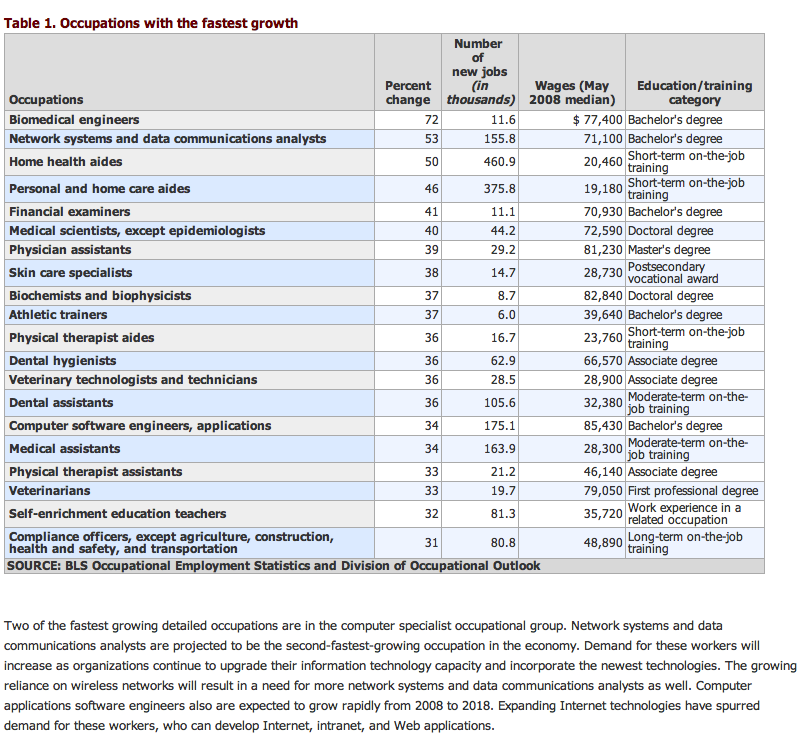 Who reads these charts anyway?
[Speaker Notes: first-world flirting: we want to fall for a calling far more than third-world folks... (ROSE data)]
"good for you"?
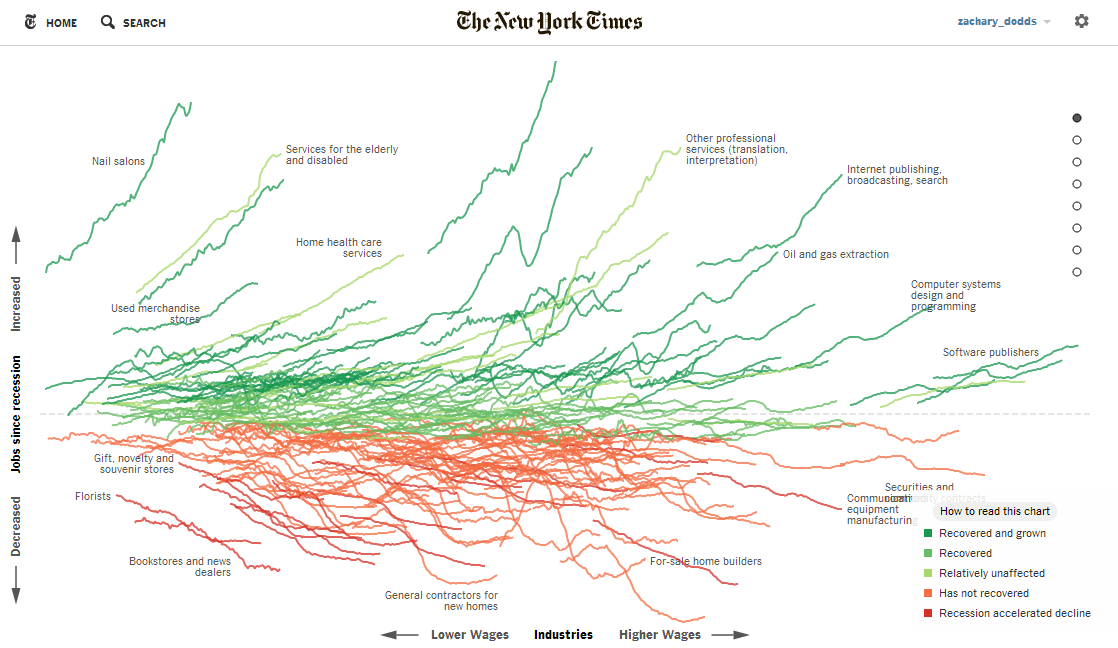 http://www.nytimes.com/interactive/2014/06/05/upshot/how-the-recession-reshaped-the-economy-in-255-charts.html?_r=0
[Speaker Notes: first-world flirting: we want to fall for a calling far more than third-world folks... (ROSE data)]
Why CS?
CS is good for you.

CS is engaging + important.

CS is empowering + fun.
[Speaker Notes: the medium is, in fact, the message (for the time being) -- absolutely true in the first world, and increasingly so in less wealthy nations, as well]
Why CS?
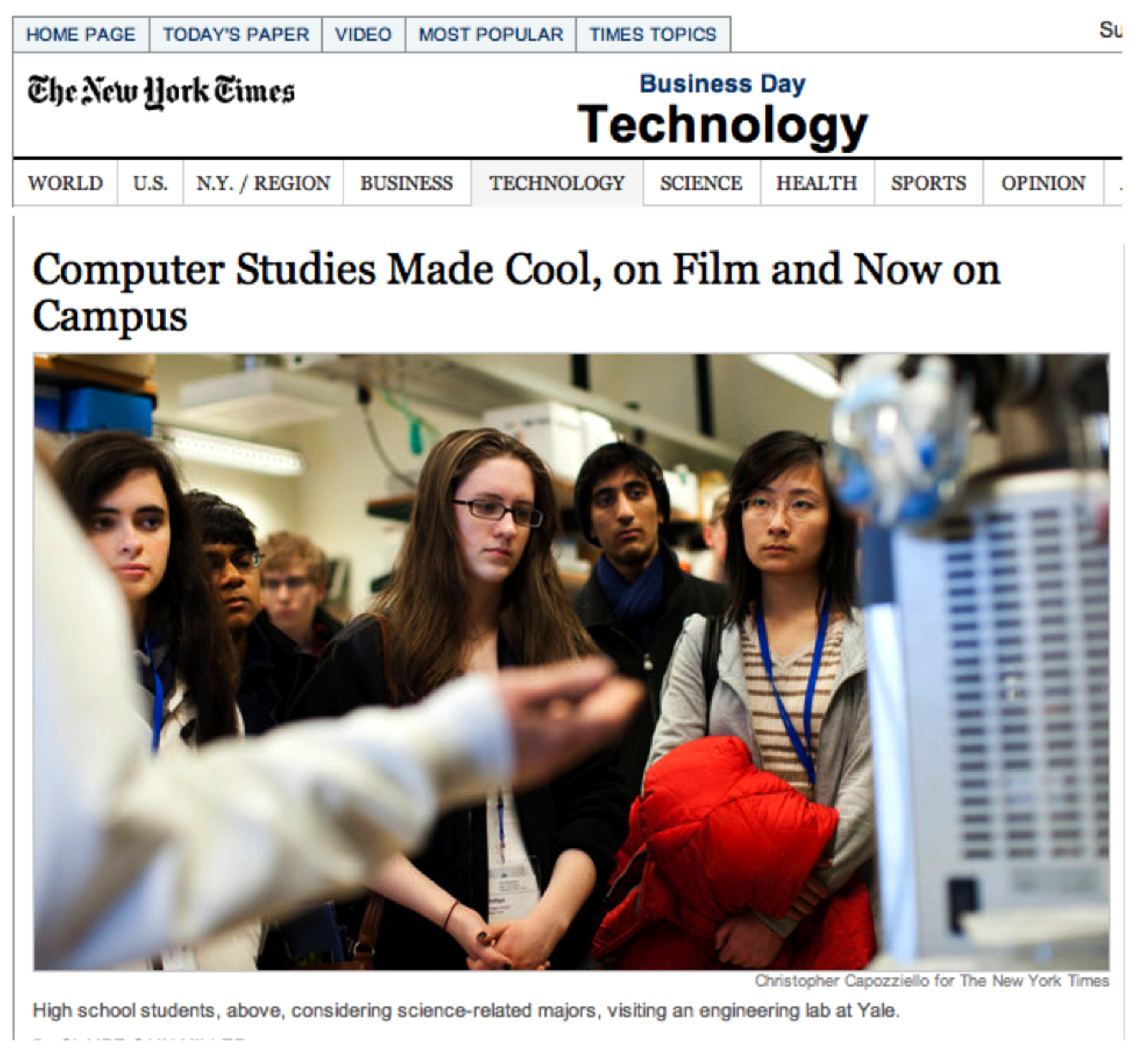 CS is engaging and important...
http://www.nytimes.com/2011/06/11/technology/11computing.html?scp=2&sq=computer%20science&st=cse
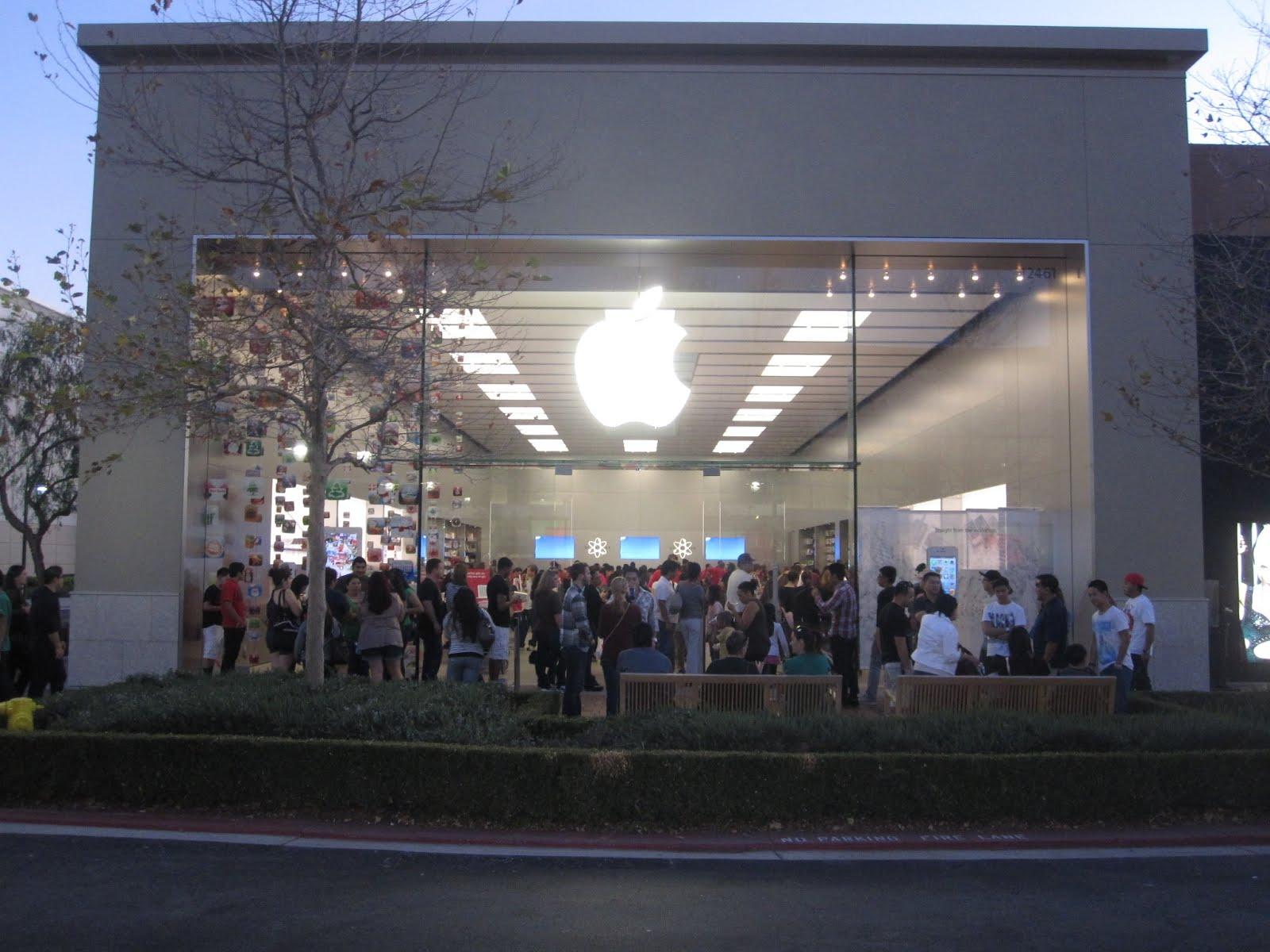 We buy in
January at the Victoria Gardens Apple Store
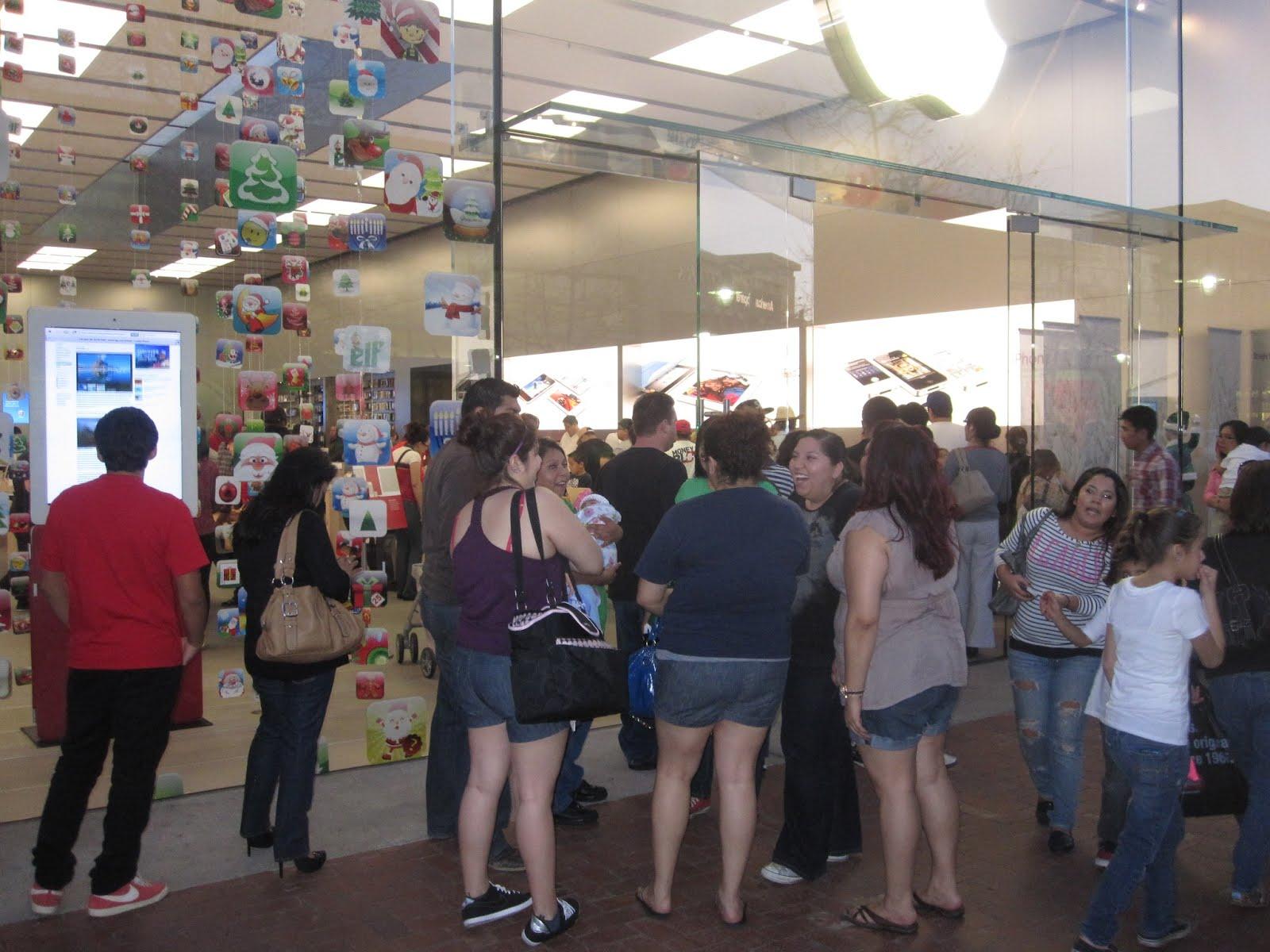 CS is us
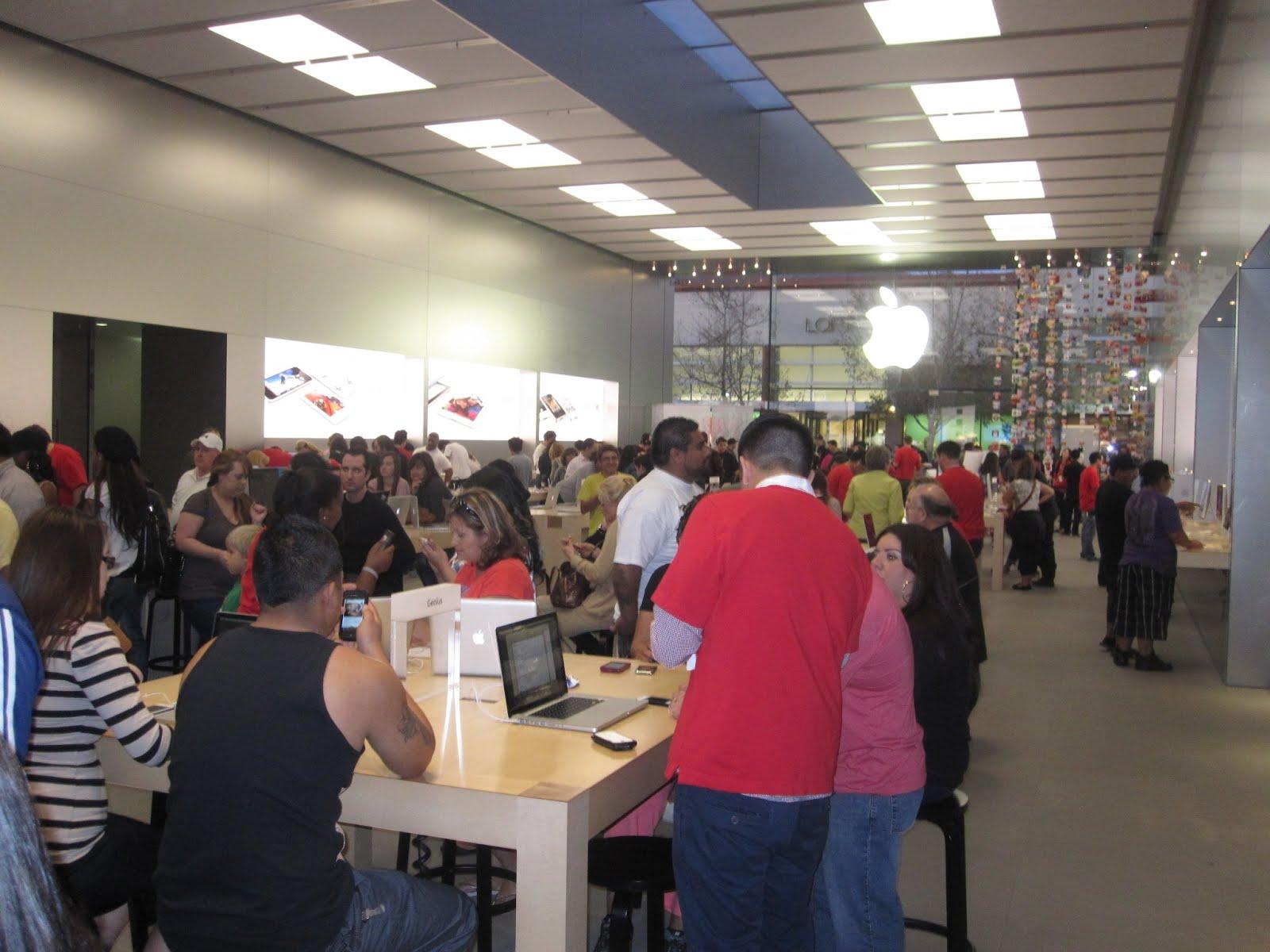 CS is us
it's not vs. !
Shifting roles:   consumer   vs.   creator
January at the Victoria Gardens Apple Store
[Speaker Notes: phone interview with Pasadena magazine: "What do you do to get people interested in computer science?"]
Why CS?
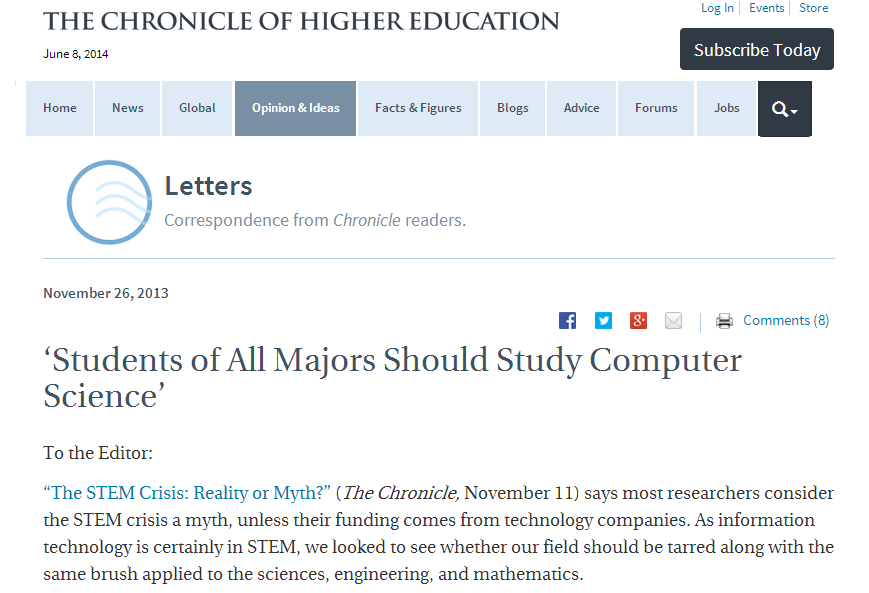 CS is engaging and important... 
  
TBD:   Who will consume vs. create it?
http://chronicle.com/blogs/letters/students-of-all-majors-should-study-computer-science/
Why CS?
CS is good for you.

CS is interesting + important.

CS is empowering + fun.
But, why does fun matter...?
[Speaker Notes: the medium is, in fact, the message (for the time being) -- absolutely true in the first world, and increasingly so in less wealthy nations, as well]
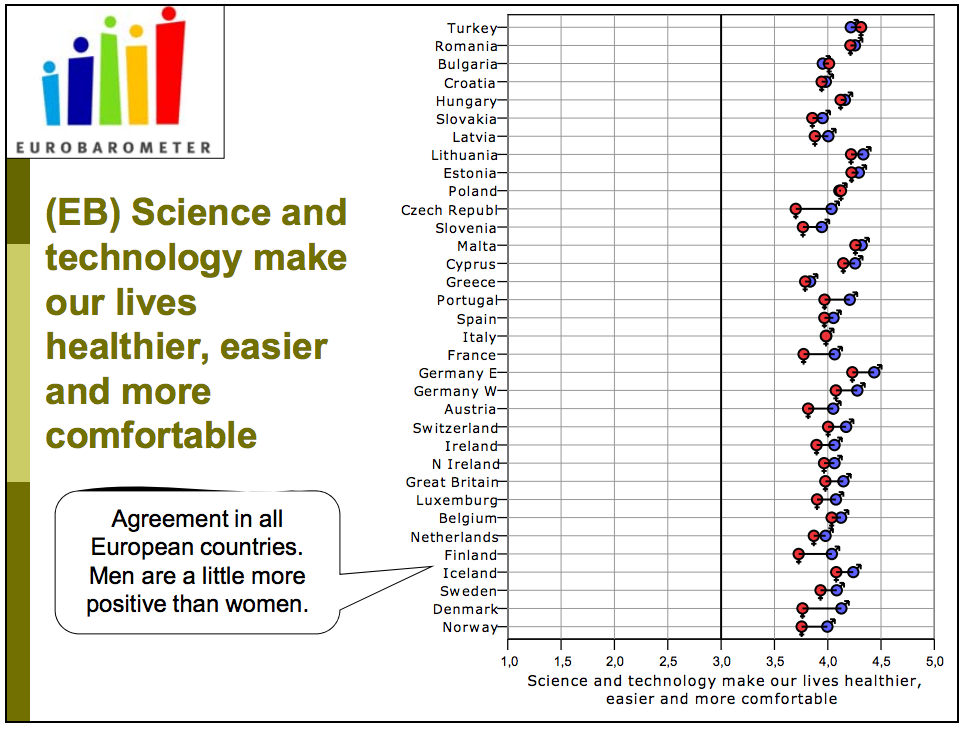 from the 40-nation study entitled   ROSE:  the Relevance of Science Education
Everyone likes CS!
Agreement across all cultures – not much gender difference
http://roseproject.no/network/countries/norway/eng/nor-Sjoberg-Schreiner-overview-2010.pdf
from the 40-nation study entitled   ROSE:  the Relevance of Science Education
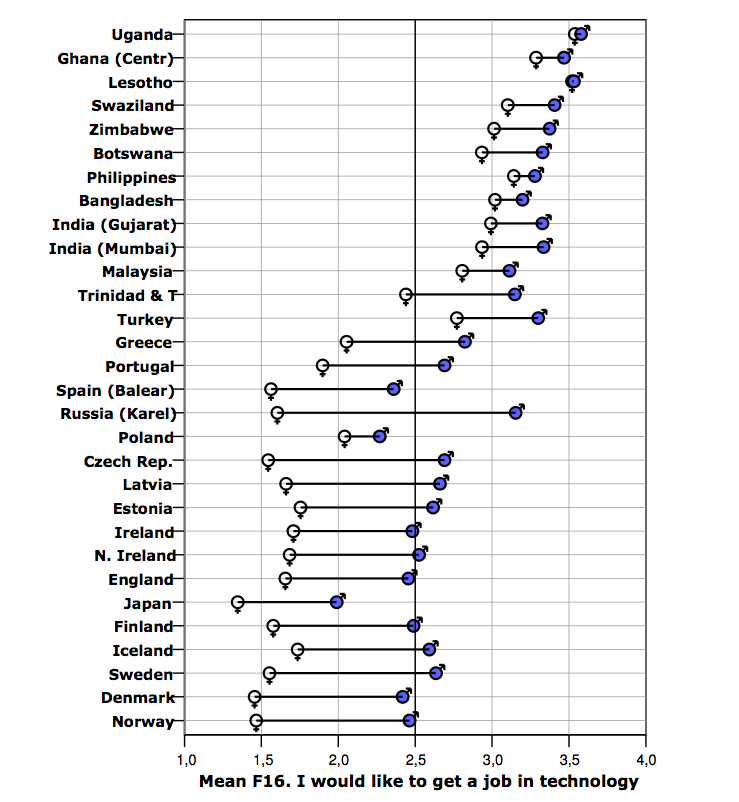 At least two major trends are evident here...
among 15–16 yr. olds
"First-world problem" ?
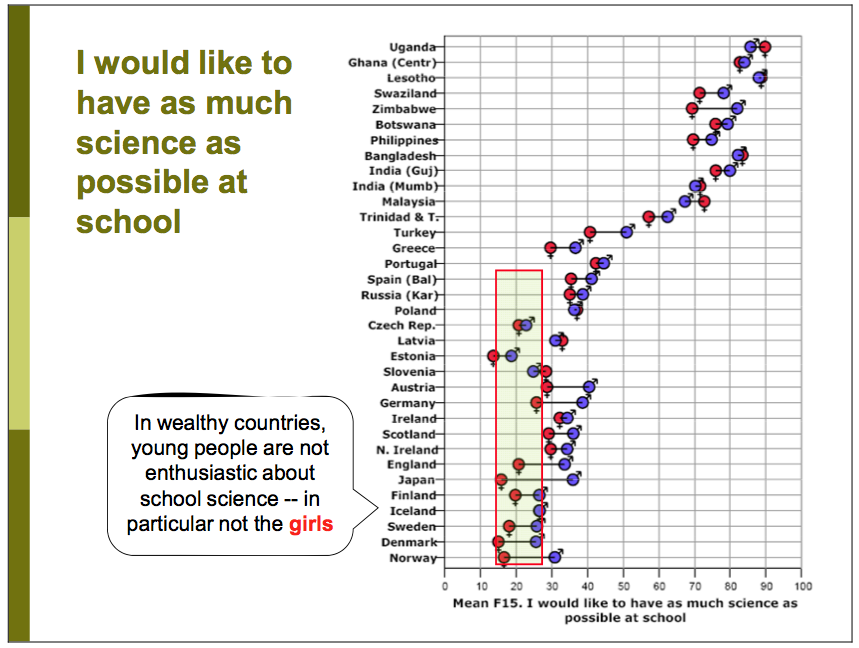 Fun?
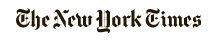 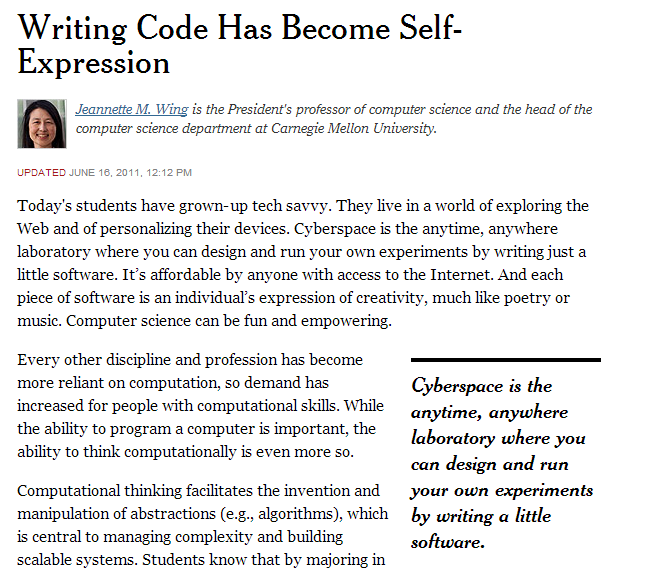 CS is empowering + fun.
MyCS's goal…
… that more students say
Computing is something people like me do.
to measure this?
MyCS's goal…
… that more students say
Computing is something people like me do.
Computing is fun.
I like the challenge of computing.
I am good at computing.
Computer jobs are boring.
Programming is hard.
I'm interested in more computing.
I can become good at computing.
Pre vs. post interest
I'm interested in a computing career.
surveys are NSF's currency!
Student survey…
You'll take it this morning (~ 60 seconds)
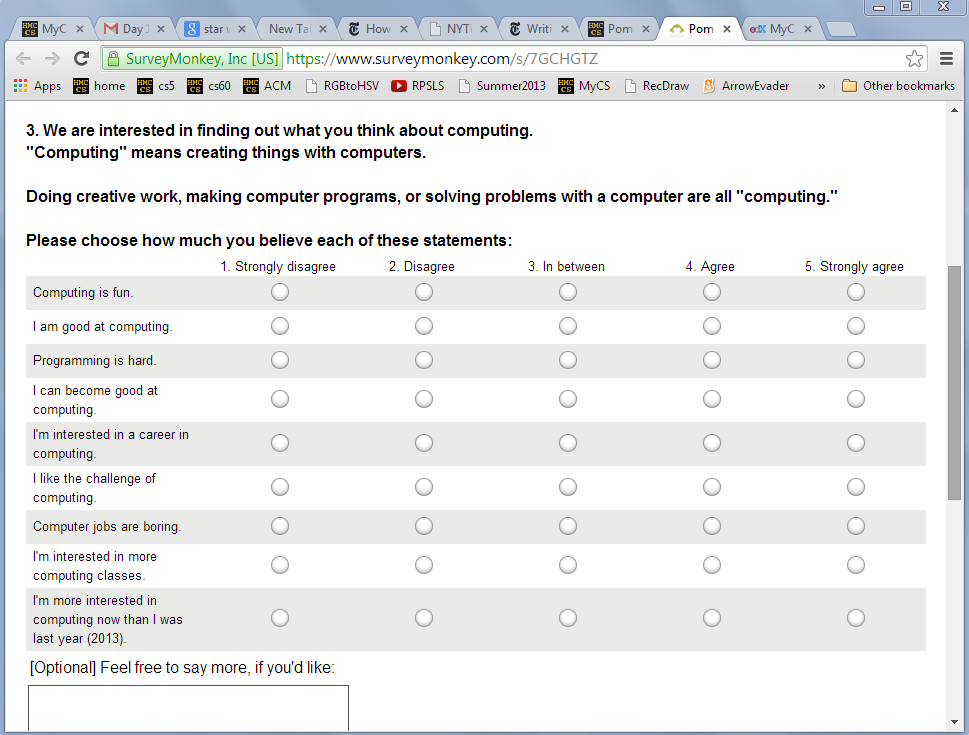 Don't elaborate, because we have some ice-breaking surveys, as well…
Our pedagogy ?
Our pedagogy ?
yours
Our pedagogy ?
yours
personal  interactions
lesson  contents
n
you
us
We hope to learn from you
We hope to provide
what's worthwhile
what's not, and
why.
CS content
its context
a starting point
Now!
Newcomers
Returners
half try Python;                     half try AppInventor
stay here in this room
Introductions + surveys
Everyone should take our student survey – so you know what it is!
Then, take our background survey – mostly an ice-breaker/discussion prompts
Dive in to CS!
MyCS ?
MyCS is a one-term CS course developed for middle-school and "middle-years" audiences.
CS ideas and activities (vs. programming)
student creativity via hands-on skills, 
can be spliced with technology classes, art and media arts classes, English, Math, science, and any other courses at all ... !
what
we adapt ECS, CommonSenseMedia, CSUnplugged, ...
look for what teachers will find most  useful  in terms of CS content and support materials
how
Where to start?
What is computing?



What is a computer?
a bit abstract...
everyone "knows" this
For the assigned item(s), decide if it's a computer...and why
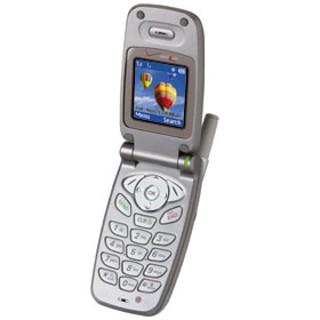 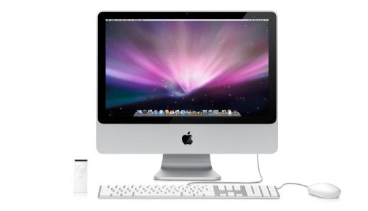 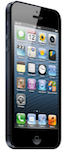 3)
1)
2)
4)
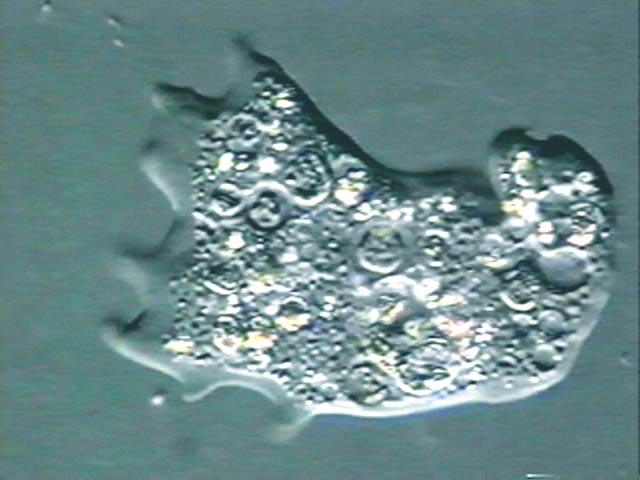 iPhone
Mac
amoeba(single cell)
flip phone
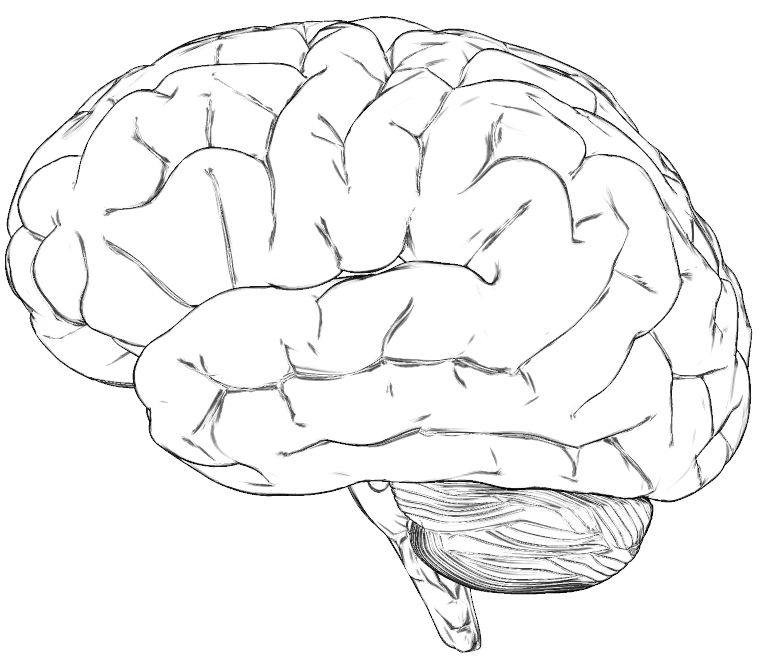 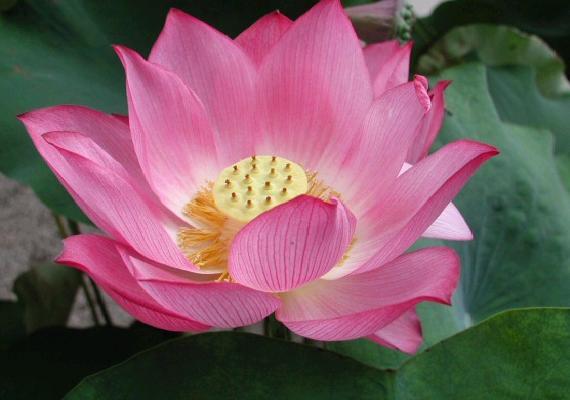 7)
5)
6)
8)
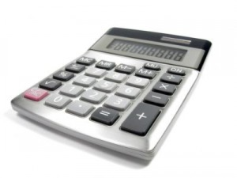 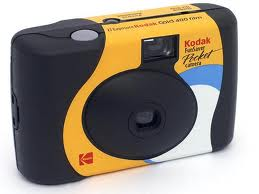 brain
flower
Disposable Camera
calculator
12)
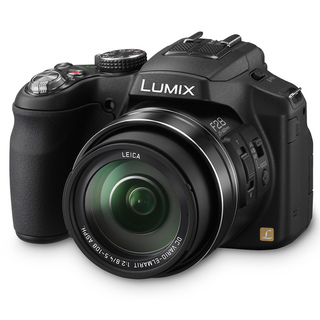 9)
10)
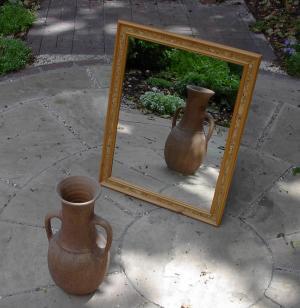 11)
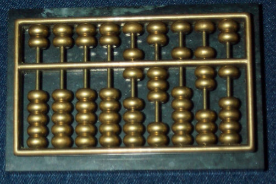 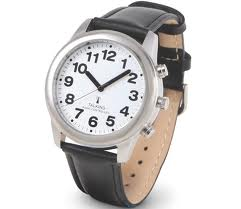 abacus
mirror
37
digital camera
analog watch
What is a Computer?  Post-it Parade Group Activity
Materials: Post-it Notes of different colors

Instructions:
1. Have students pair up into groups of 2 or more.  Draw the scale below on a whiteboard
2. On the previous page there is a set of twelve numbered objects. Choose the 4-6 most controversial and assign a post-it color to each of those.
3. Have the students write the name of the object and their names on the post-it notes, by color. Have the students discuss where on the "computer" scale the object should fall. Then, have students write a 1-2 sentence explanation of their reasoning on the post-it note.
4. After writing and deciding, have the teams place their post-it notes onto the the whiteboard.
5. As a class, discuss the placement of each item on the scale, give each group the opportunity to discuss and present their viewpoints.
Not Sure
Not  a
Computer
Probably not a
Computer
Most likely a
Computer
Definitely a
Computer
38
Round-Robin Debate    (Collaborative Learning possibility)
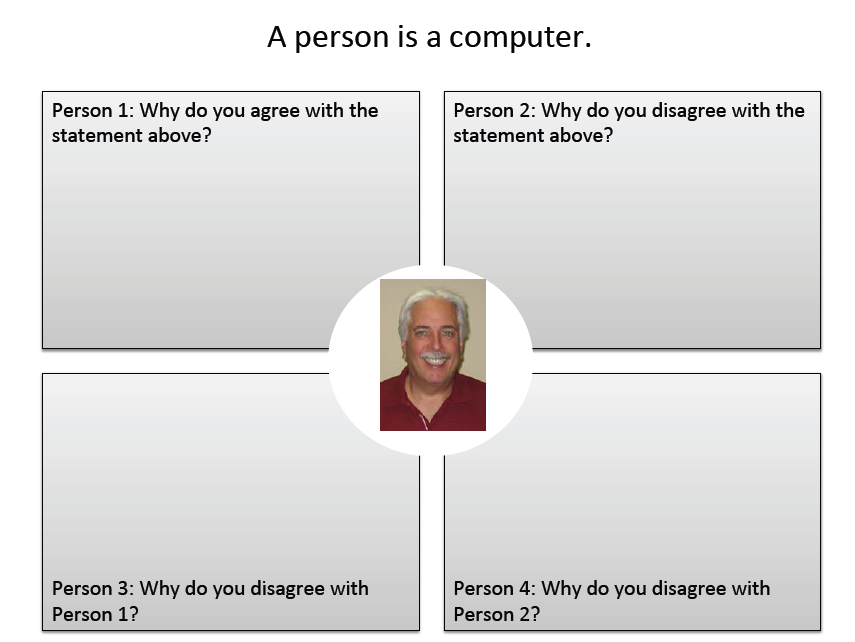 x4
What is a computer? and why?
What are three traits or characteristics that make something a "computer"?
What are three traits that make something not a computer?
1.
2.
3.
1.
2.
3.
Are there other examples that are/are not computers to help clarify what is meant?
[Speaker Notes: Print out a copy of this slide for each person or each pair]
Should there be a final answer…?!
[Speaker Notes: Print out a copy of this slide for each person or each pair]
We've considered what computers do...
They make and manipulate data representations of the world
Let's consider what computers are...
They are a 100% understandable assembly of lots and lots of parts
Poster-making:  what's IN a computer?
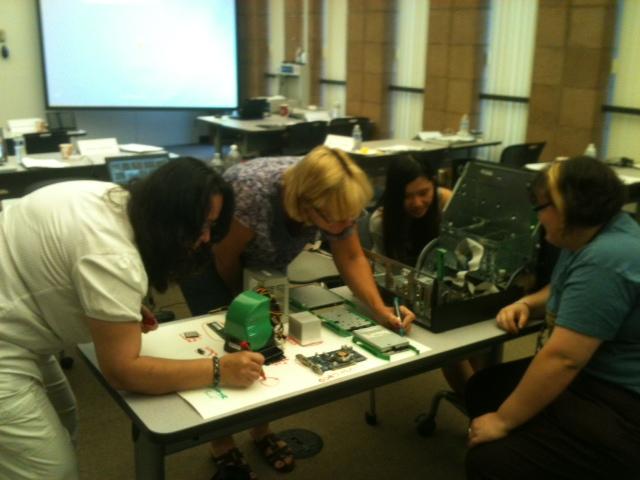 also – you'll learn about the parts --  and use that background to solve three "mystery" cases…
Poster-making: high-five-lights
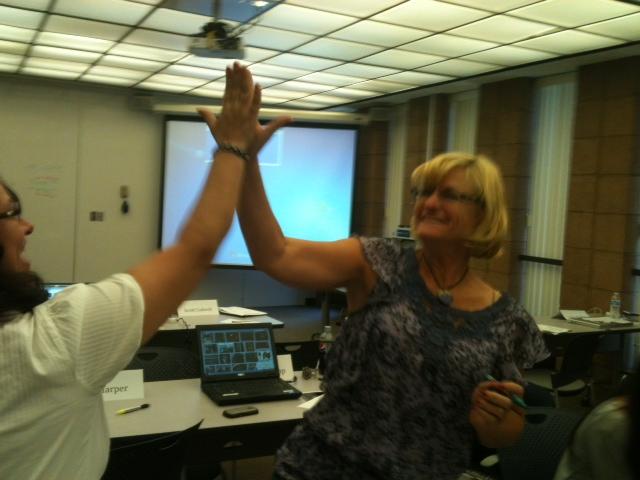 Other posters: Thanks, Abi
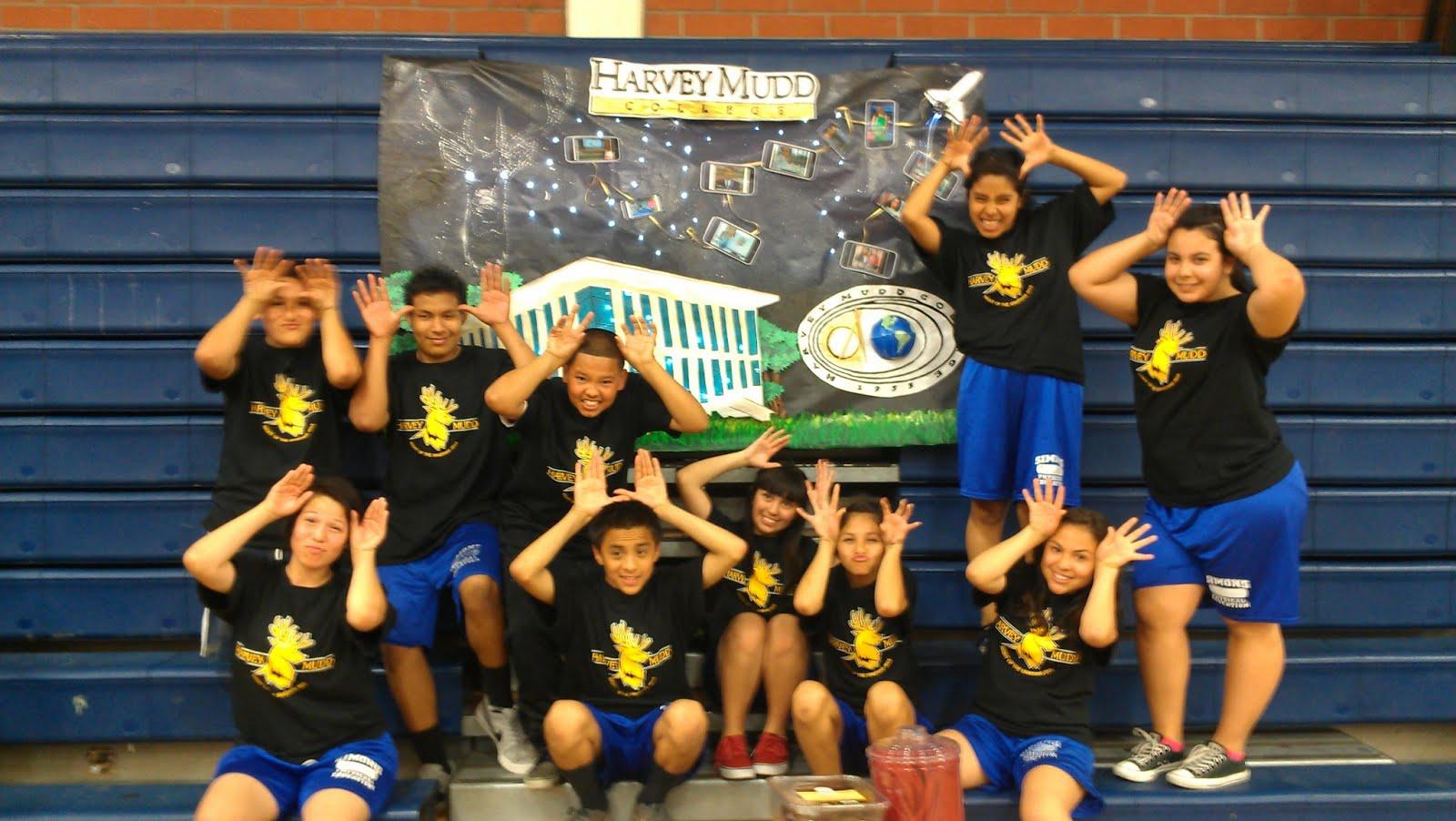 Hardware:  What's IN a computer?!
(1)   Read over the following hardware profiles:
CPU, harddrive, RAM, optical drive, graphics card, motherboard – 1 per page
(2)   As you read, take apart one of the computers…
(3)   Collect the parts onto a poster and label them
label them with post-it notes or with the handout pages themselves
(4)   There's also a challenge list of other computer parts!
you'll need to use Google or other on-line resources to help with those!!
(5)   Read the 3 "case studies" + decide how to solve them…
46
CPU
Full name: Central Processing Unit
Skills: handles most system input, like mouse clicks and running applications
Favorite color: 
	Glow-in-the-dark
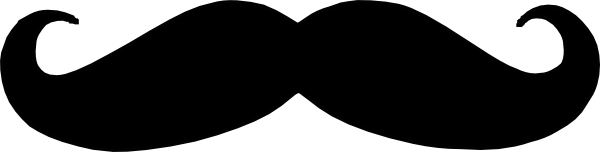 Image courtesy of:
Free online computer courses and tutorials for seniors and beginners from www.meganga.com
47
Hard Drive
Full name: Hard Disk Drive
Occupation: permanently stores all information saved to the computer, then retrieves it later when it is needed.
Favorite hobbies: Reading and writing.  A lot.
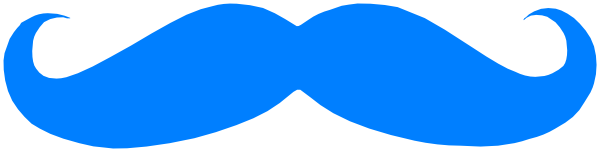 48
RAM
Full name: Random Access Memory
When you open a program, it gets loaded from the hard drive into the RAM.  RAM is much faster than the hard drive, so this allows your computer to run smoothly.  Only temporary things access RAM; anything that is saved permanently is sent back to the hard drive.
Favorite activity: Juggling
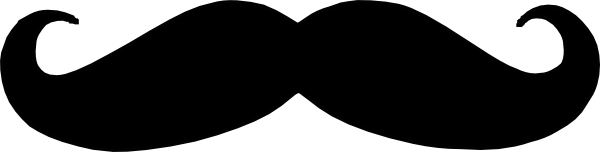 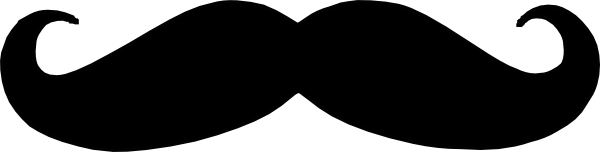 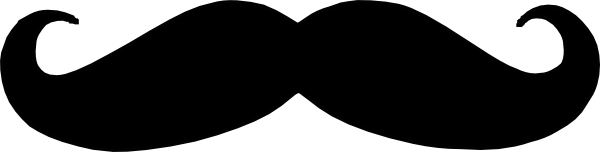 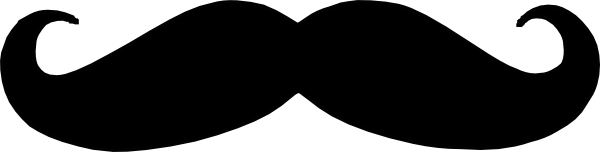 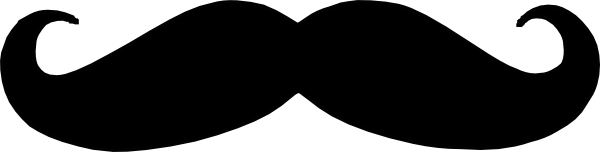 Image courtesy of:
http://www.quickboise.com
49
Optical Drive
Other names: CD Drive
Skills: Loading information from CDs, DVDs, and Blu-Rays, or writing information back onto them
Favorite artist: Taylor Swift
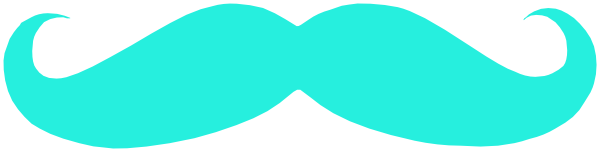 Image courtesy of:
http://www.maximumpc.com
50
Graphics Card
Also known as: Video Card
Skills: Converts information from the CPU into actual images on your monitor.
Favorite activity: rollerblading
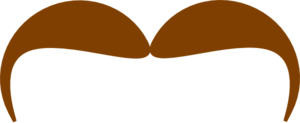 Image courtesy of:
http://news.techgenie.com, author: Harmeet
51
Motherboard
The motherboard is a circuit board that connects the main parts of the hardware, allowing them to communicate with each other
Favorite activity: Playing board games with her daughterboard.
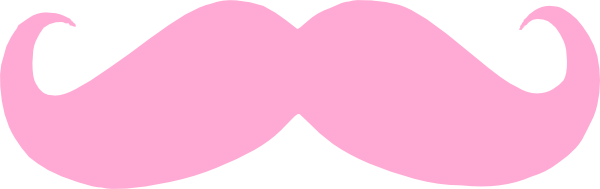 52
Other items to label in your poster…
Power supply
Cooling fan
Heat sink
LEDs
Crystal oscillators
Transistors
Capacitors
Use Google or other online resources to help you identify these for your poster!
53
Now, see if you can solve these case-mysteries!
54
Case #1
The Story:
Further Clues:
You get a call from a frustrated girl named Meg A. Byte.  She is trying to watch the latest funny cat YouTube video, but the video won’t load.  Her computer is being very slow and she’s not sure why.
After asking a few more questions, you gather the following information:
She has 37 internet tabs open
She is streaming music from Spotify
She is also on a Skype call with her best friend
Your Mission:
Meg doesn’t know it, but she’s really overworking one of Team Hardware’s agents.  Using what you just learned about the team, figure out which member it is, and write your answer in this box.
55
Case #2
The Story:
Further Clues:
Next, Meg’s big brother Terry Byte calls.  He is trying to download Google Earth and running into trouble.  He says his computer has been able to store lots of data before, and doesn’t know why it won’t store more.
Terry’s computer is permanently storing:
35,000 songs
200,000 pictures
42 video games
300 movies
Your Mission:
Terry is also overworking an agent from Team Hardware.  Using what you just learned about the team, figure out which member it is, and write your answer in this box.
56
Case #3
The Story:
Further Clues:
Yolanda made a beautiful slideshow for her mother’s birthday and tried to save it on a CD.  But when she took out the CD, it was all scratched and the slideshow was nowhere to be found.
After asking a few more questions, you gather the following information:
A Blu-Ray she tried earlier wouldn’t play
She couldn’t load the music from her favorite CD
Your Mission:
Yolanda isn’t doing anything wrong, but some of her hardware is malfunctioning. Help her figure out which member it is so that Team Hardware can call in a replacement, and write your answer in this box.
57
We've considered what computers do...
They make and manipulate data representations of the world
We've considered what computers are...
They are a 100% understandable assembly of lots and lots of parts
... so, can these machines be intelligent?
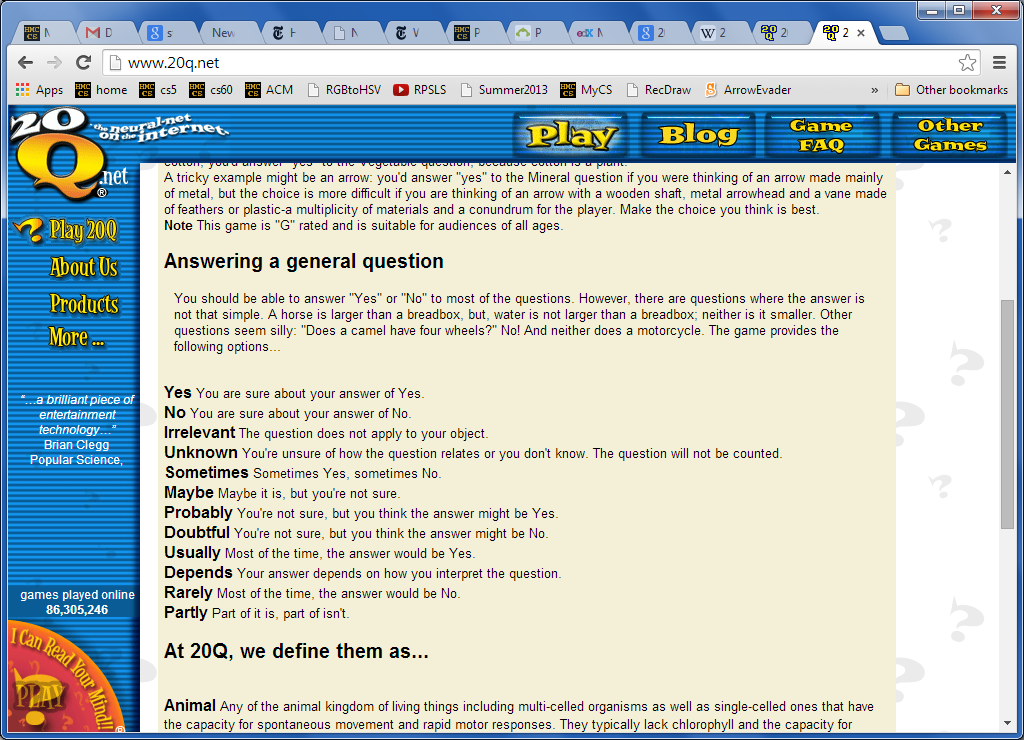 Lunch!
Why CS ~ a course-wide module
After lunch @ 1pm:
Why CS ~ a course-wide module
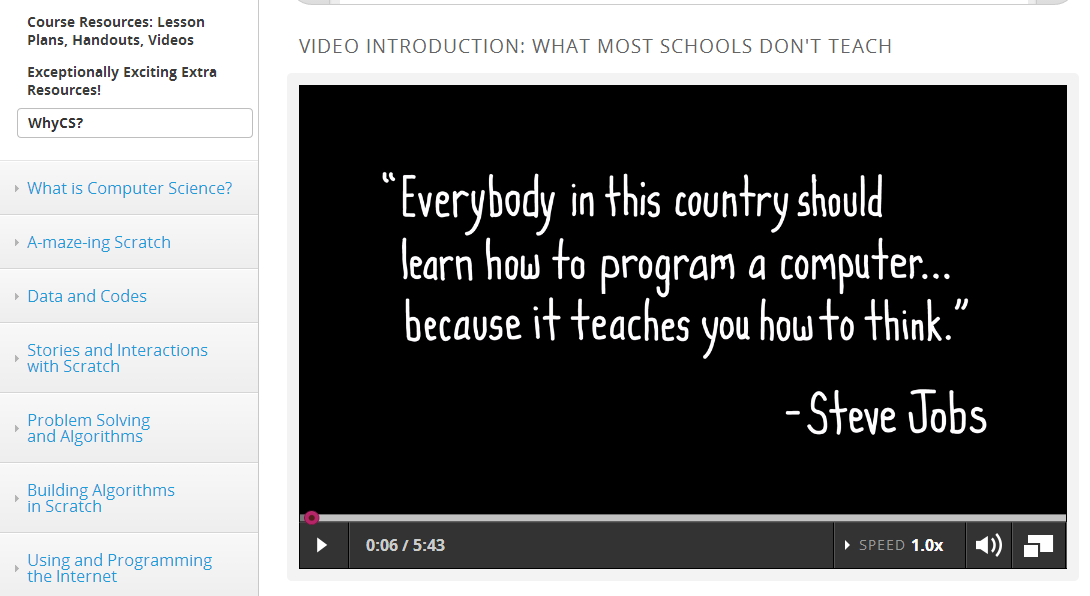 Why CS ~ Watson
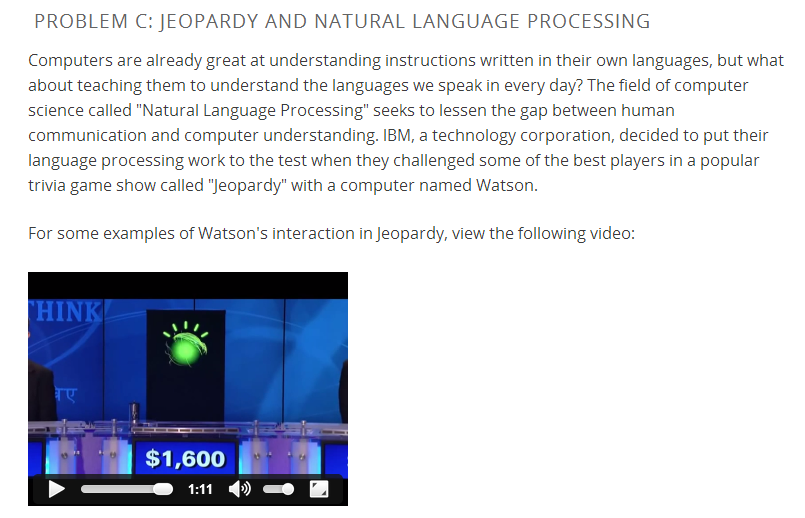 Why CS ~ Watson
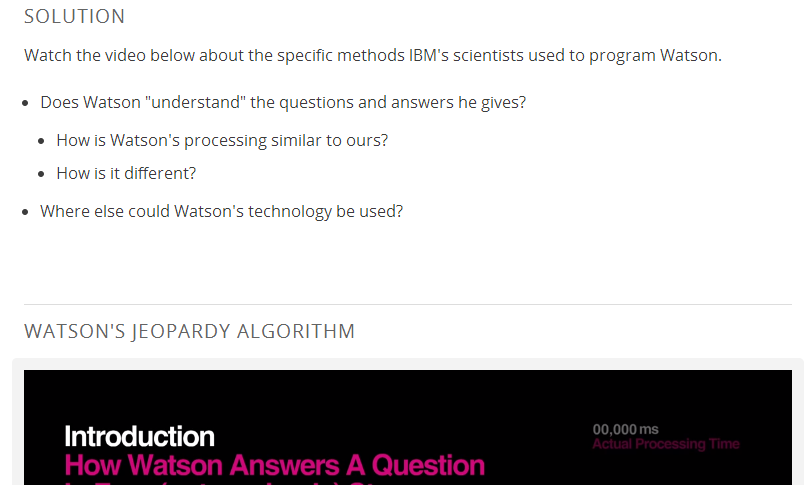 Why CS ~ each day we'll look at 1-2…
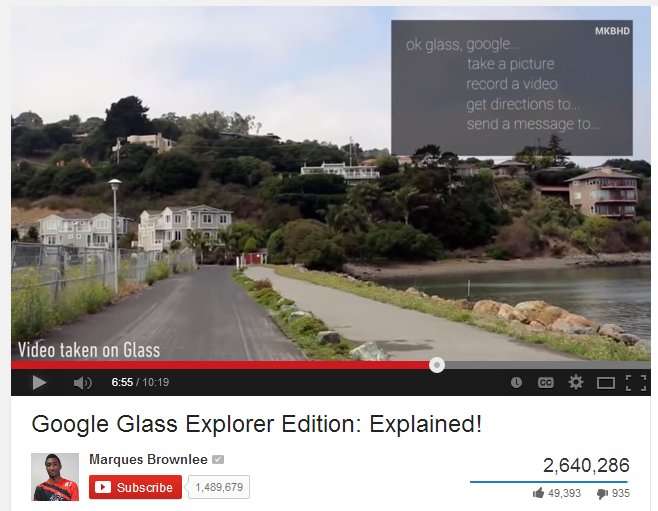 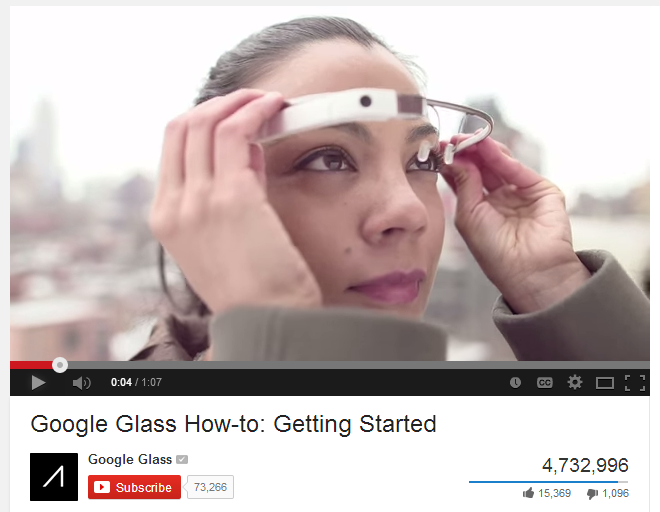 for now ~ Google Glass
Afternoon session
until 3pm:       work on projects
@ 3pm:       show off your work
everyone shows off a project Th afternoon…
then:       team-based wrap-up survey/chat
and … scene!
Afternoon 1 ~ MyCS
An introduction to ComputerProgramming
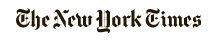 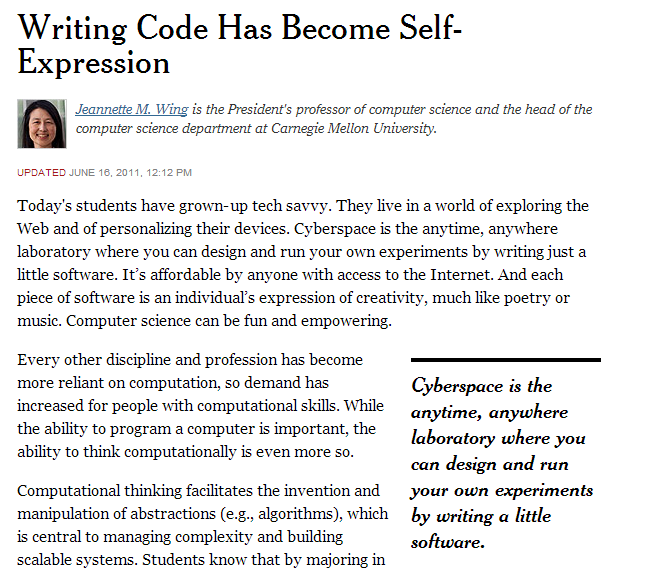 Why program?
Programming
Programming/coding is the stereotypical CS activity.
But CS is really not about screenfuls of crazy text...
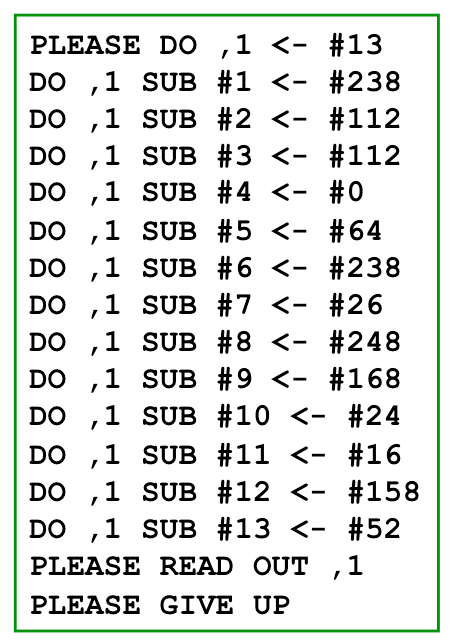 Intercal
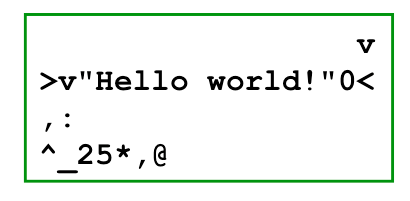 Befunge
What popular programming languages have you used/heard of?
[Speaker Notes: create vs. consume]
Programming languages
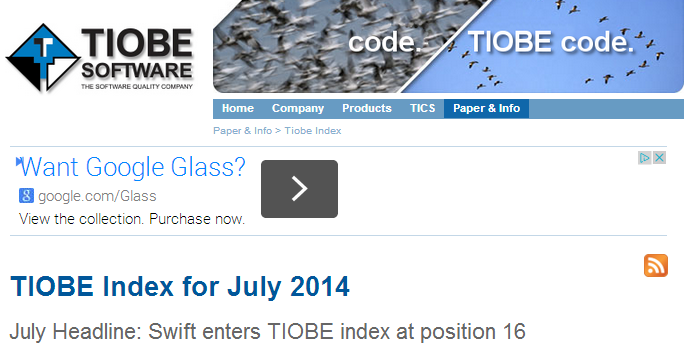 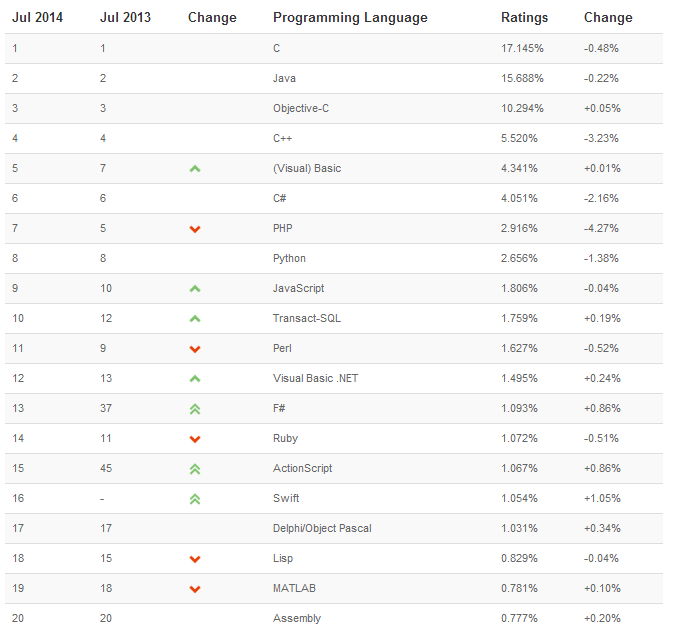 > 50% C-like langs
our first language
Apple's new lang.
Programming languages
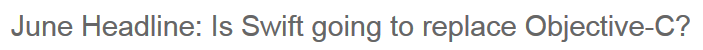 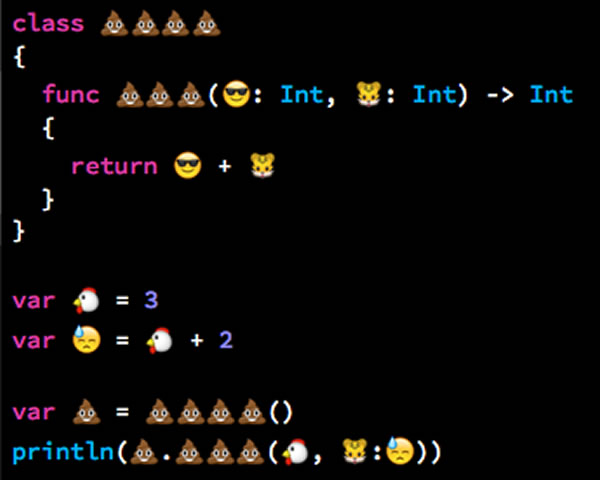 Always something new… !
Intro to Computer Programming
Here are two "Hello, World!" programs:
C++
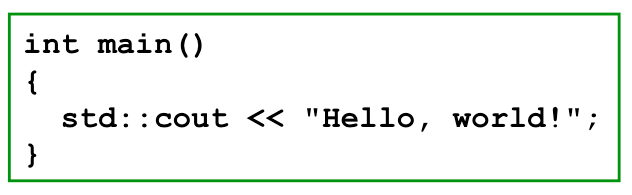 Python
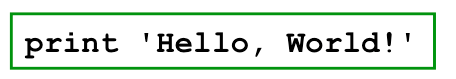 CS is fundamentally about problem-solving...

        ... programming is just its language
What does the future of programming look like?
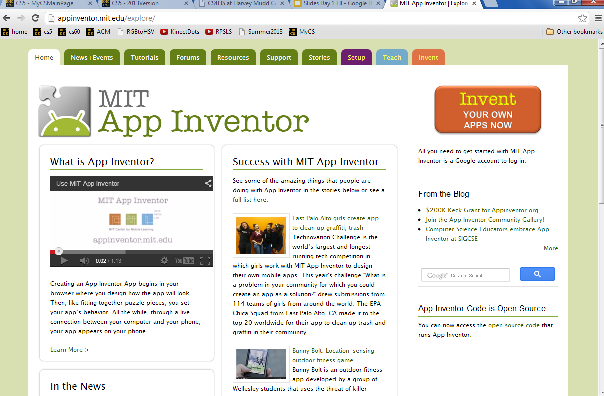 Graphical languages are ever more popular in education and industry.
Graphical programming
Actions are the basic building blocks (literally!)...










The data can be simple.
The actions can be simple.
The combinations can be powerful!
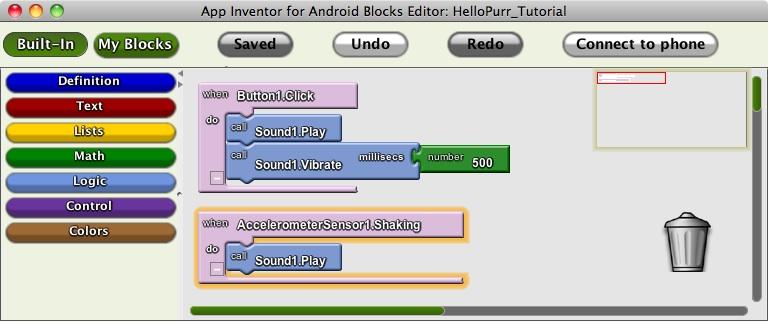 Android Hello, World program in AppInventor
code.org
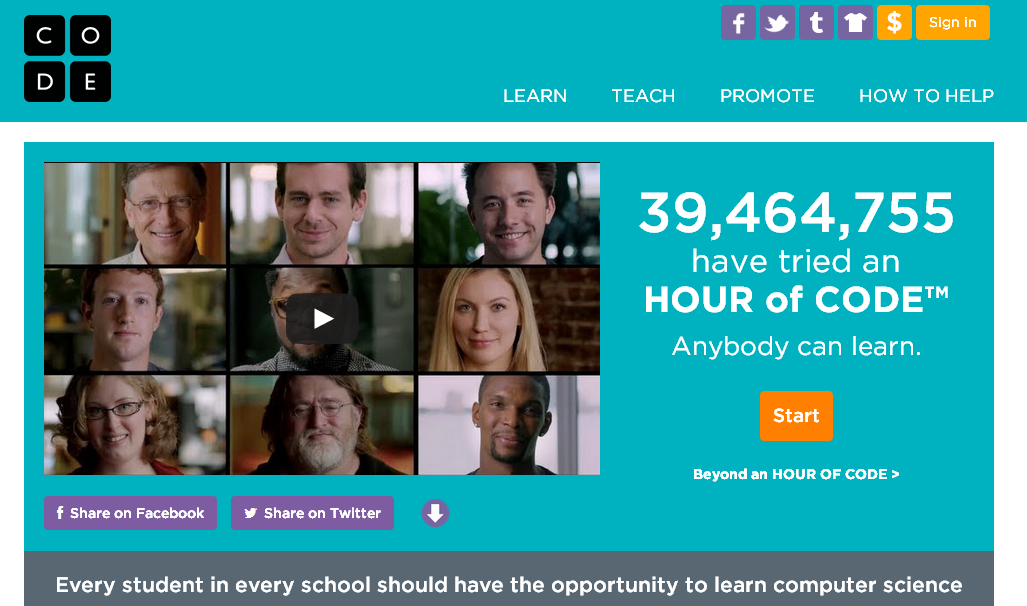 code.org/flappy
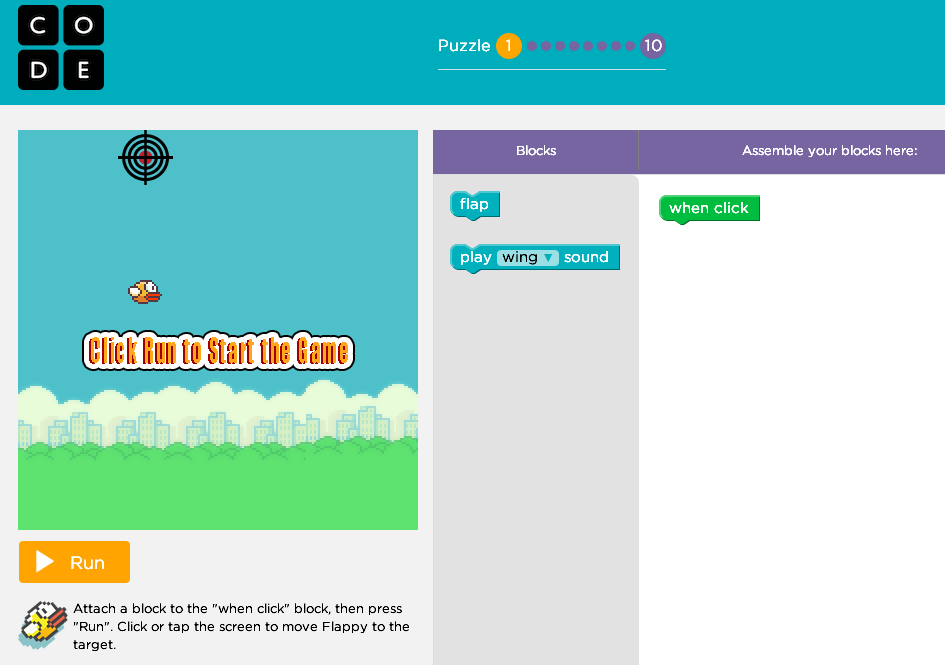 code.org/learn
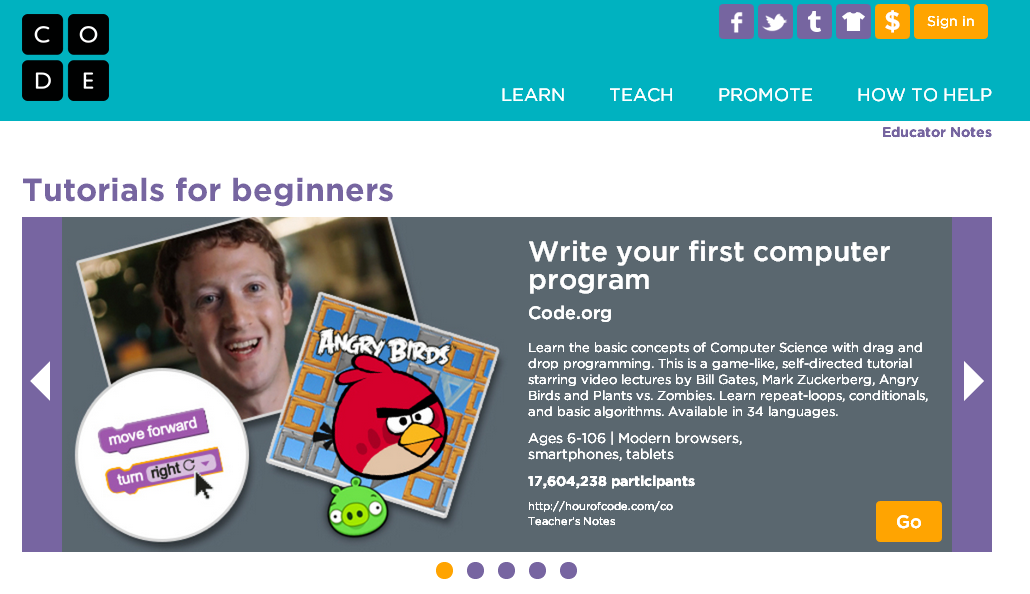 Scratch!
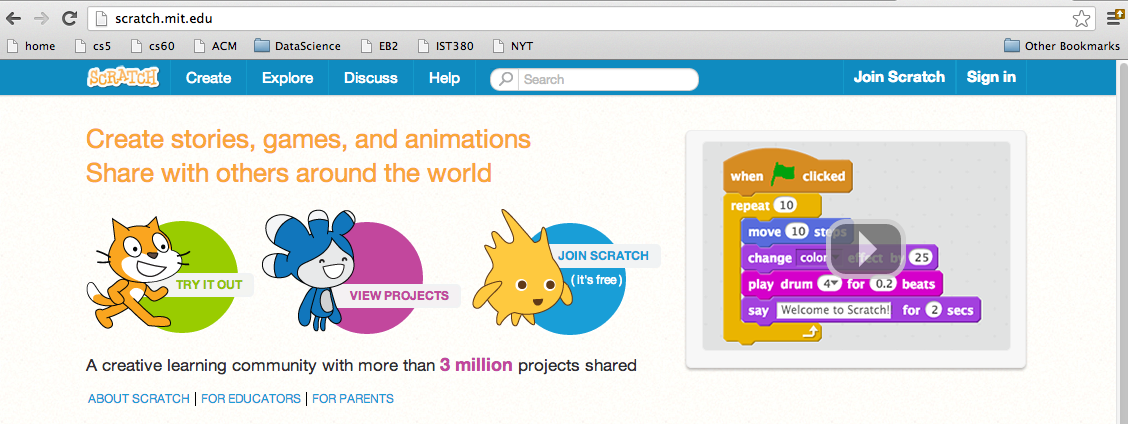 Developed at MIT, as with AppInventor
Lego-like blocks language
Now, entirely browser-based
Share + remix the community's projects
scratch.mit.edu
Scratch Lingo
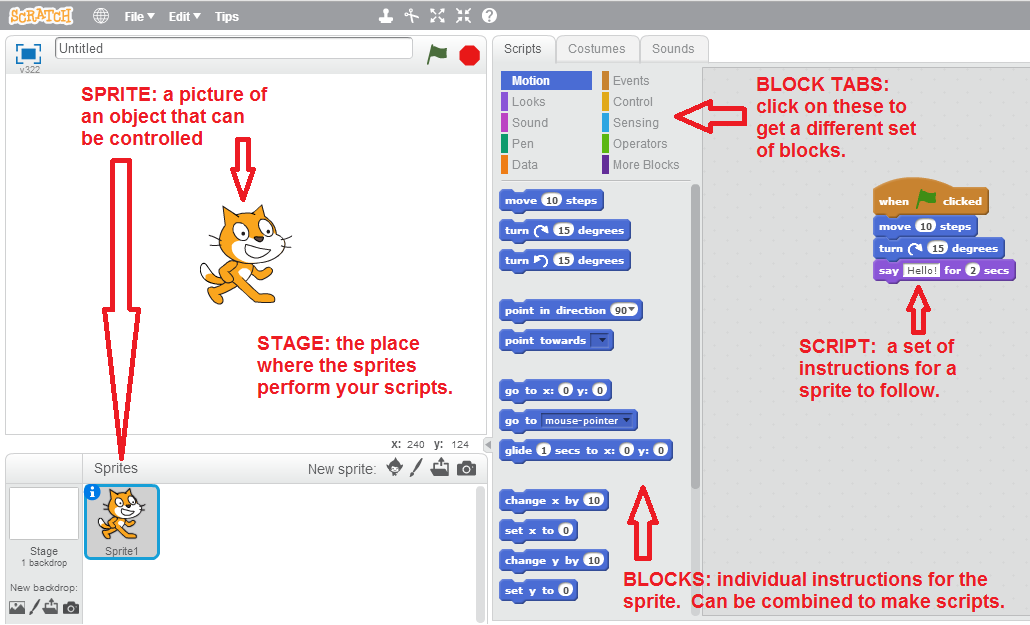 A-Maze-ing Scratch:

Learning CS via mazes

(MyCS Unit 2)
Experienced Scratcher?
 
       - ver. 2 of Scratch
       - 100 mazes
       - programming and CS !
scratch.mit.edu/users/MyCS_Student/studios/
Recommendation ~ try these mazes:
Studio 1:     Try 1.1, 1.9, and 1.10.
Studio 2:     Try 2.5, 2.8, and 2.10*
Studio 3:     Try 3.1, 3.4, 3.7, and 3.10*
Studio 4:     Try 4.2, 4.7, and 4.10*
Studio 5:     Try 5.4, 5.6, 5.10*
Studio 6:     Try 6.2, 6.5, 6.9, 6.10*
Studio 7:     Try 7.2, 7.3, 7.6, 7.10*
Studio 8:     Try 8.1, 8.2, 8.10*

Studios 9 and 10:     *Try at your own risk!
want a challenge? see how few of the purple blocks you can use!
First Puzzle: Sidestepping
Click on 1.1 Sidestepping, then See Inside, and you'll see this:
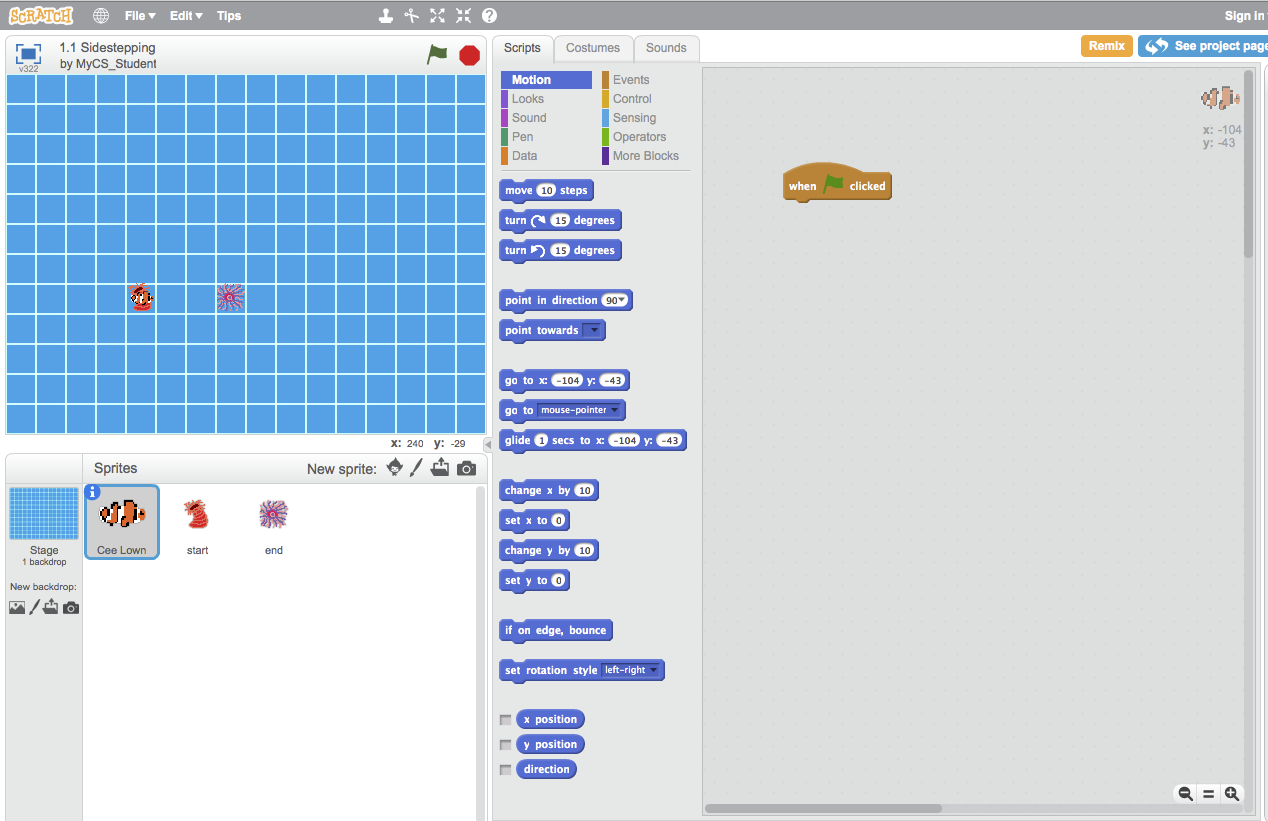 Let's meet our sprites!
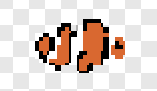 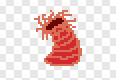 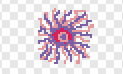 The Start: This is where the character begins
The End: Where the clownfish wants to go.
Cee Lown, this World's character. The program's commands control him.
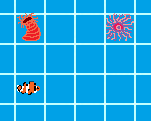 The world: our environment for this puzzle
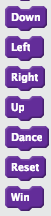 Our goal...
The program blocks.
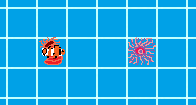 Our program
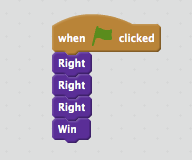 We need to write a program that gets our clownfish from the start to the finish.
Block programming
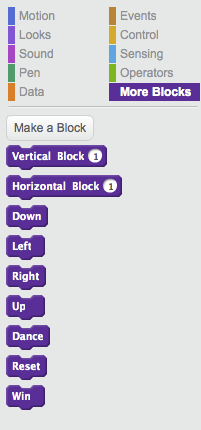 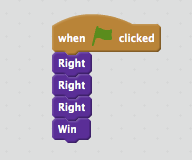 We need to move three squares to the right. So, we go to the More Blocks section and drag and drop blocks to make this
I'm feeling a bit blocky myself.
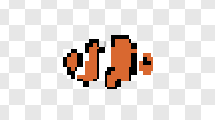 The repeat block
These are identical programs.
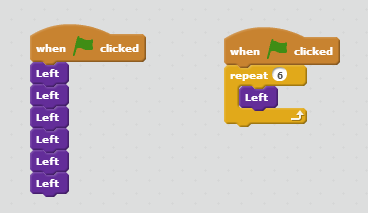 Each one moves left 6 times
Try solving the Ocean mazes using the repeat block
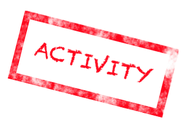 Studio 1 Ocean mazes...
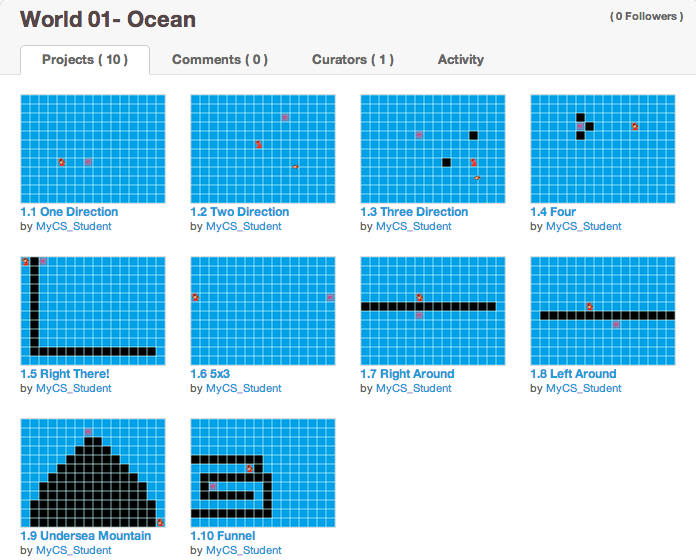 Try (at least) Ocean mazes 1.9 + 1.10
How few purple blocks can you use?
Studio 2
Safari
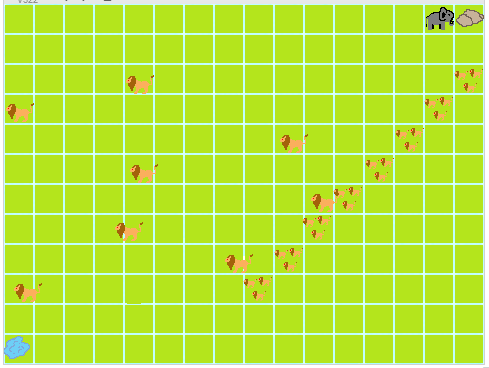 Enemies!
(predators)
lead to using the WAIT  block
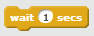 2.5, 2.8, 2.10*
Studio 3
Fire
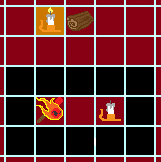 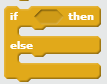 lead to the use of the IF/THEN/ELSE block
Teleporters
(portals)
3.1, 3.4, 3.7, 3.10*
Studio 4
Jungle
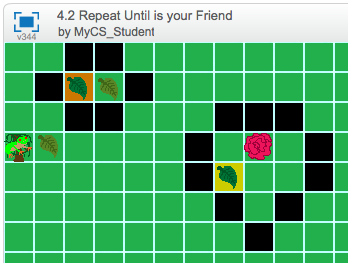 many possible teleports...
lead to using the repeat until block
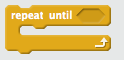 4.2, 4.7, 4.10*
Studio 5
Ghosts
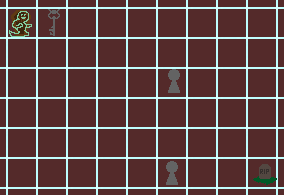 Multiple same-color exits
(for portals)
lead to the sprite-SENSING block
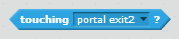 5.4, 5.6, 5.10*
[Speaker Notes: In this case, it's not color-SENSING... sprite-sensing?]
Studio 6
Space
Using horizontal and vertical 
positive and negative ~ mathematical coords
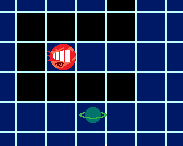 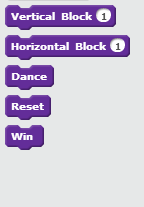 6.2, 6.5, 6.9, 6.10*
Studio 7
Arctic
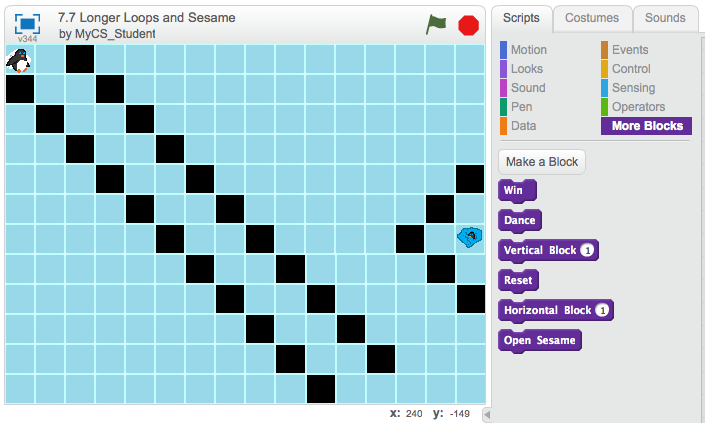 Larger loops and Sesame!
more - and more sophisticated - practice with loops...
4.5, 4.7, 4.10*
Studio 8
Mech
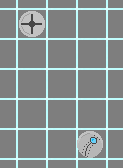 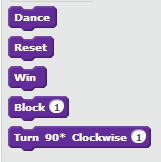 using only turn and forward 
~ basic robot control
8.1, 8.2, 8.10*
scratch.mit.edu/users/MyCS_Student/studios/
Recommendation ~ try these mazes:
Studio 1:     Try 1.1, 1.9, and 1.10.
Studio 2:     Try 2.5, 2.8, and 2.10*
Studio 3:     Try 3.1, 3.4, 3.7, and 3.10*
Studio 4:     Try 4.2, 4.7, and 4.10*
Studio 5:     Try 5.4, 5.6, 5.10*
Studio 6:     Try 6.2, 6.5, 6.9, 6.10*
Studio 7:     Try 7.2, 7.3, 7.6, 7.10*
Studio 8:     Try 8.1, 8.2, 8.10*

Studios 9 and 10:     *Try at your own risk!
want a challenge? see how few of the purple blocks you can use!
Try it out!
Remixing projects ~ BYOM
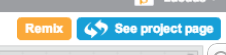 In Scratch you can remix shared projects and make your own changes to them.
Sharing Projects
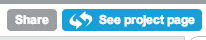 When you create something in Scratch you have the option to share it.  

Try sharing your maze on your Scratch profile so that another group can try it!
Wrap-up
In groups of 2-4, go to our curriculum survey/chat
Have an HMCer or s/o else type the group's thoughts…
Have a great afternoon & see you tomorrow!
older/unusued slides
Create-your-own mazes
The MyCS_Student profile has templates so that students can make their own puzzles.

Add walls to create your own maze.

Move the sprites to new locations on the puzzle to make it more complex.

Get creative! Students can also repaint the sprites and backgrounds, or upload pictures.
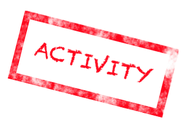 Design for others...
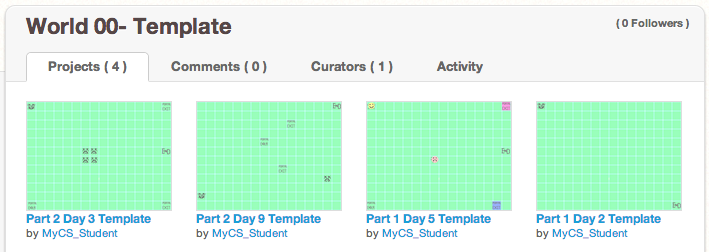 Within the World00 - Template studio
Go to  Part 1 Day 2 Template 
Move sprites and edit the background so that
      the maze requires 6 or fewer purple blocks!
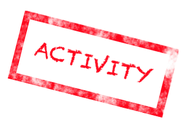 For example...
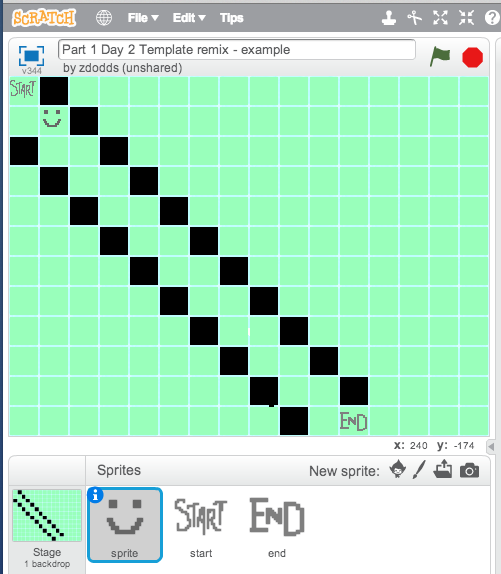 Let's build this maze together.

How many  purple blocks are needed to solve it?
here, the moving sprite has already taken two steps...
For example...
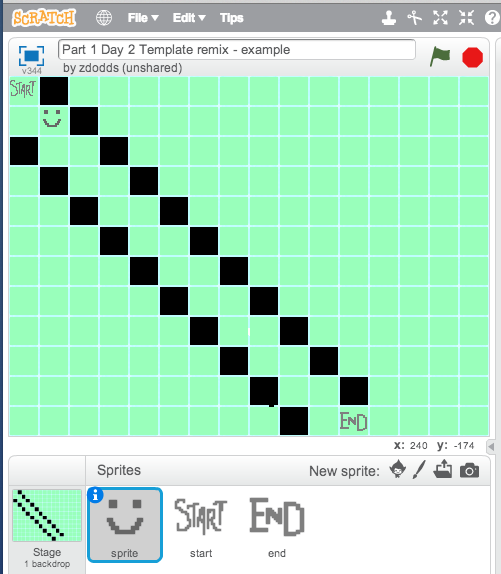 This maze requires three purple blocks to solve...
in this picture, one iteration of the loop has already run!
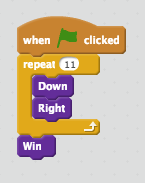 Scratch Projects
think of something you would like to build to demo, show off, or use in class…
ideas…
we'll all present our ideas on Friday…
Default:   Unit 4: building a game…
Example…
Alternatives
Story
Music video (with music!)
Quiz
Demonstration of a concept
Tomorrow:
- Units 3 & 4


- Scratch Projects…
Mahalo!
Below are extra slides from old versions of the workshop...
Simulating humans is difficult!

So, let's try simpler life ~ cells
That seemed kind of complicated!
Yeah, I didn't follow any of that!
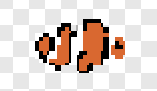 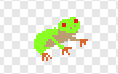 Never fear!
By the time the kids get to you, they will have solved many puzzles and this will be a piece of cake to them!

In fact, they will even have practice building their own mazes!

Which is, coincidentally, the subject of the next session!
The Game of Life...
White Blood Cell Chases Bacteria
http://www.youtube.com/watch?v=BNizygcJA9A
Can simpler cells still be "life"-like?
Simple Cells
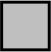 = Living cell
1
2
3
4
5
6
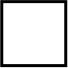 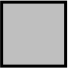 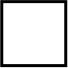 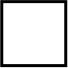 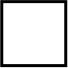 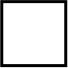 A
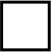 = Empty space
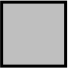 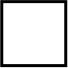 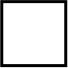 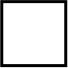 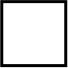 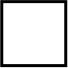 B2
B
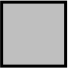 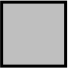 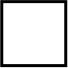 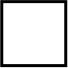 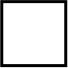 C
C3
A grid of cells depending on 
(1) their rules (DNA)
(2) environment (neighbors)
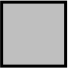 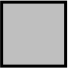 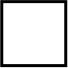 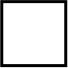 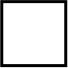 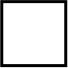 D
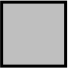 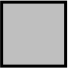 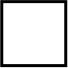 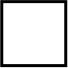 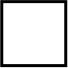 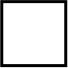 E
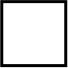 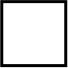 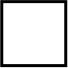 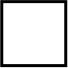 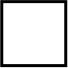 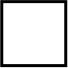 F
How many live cells are in this grid?
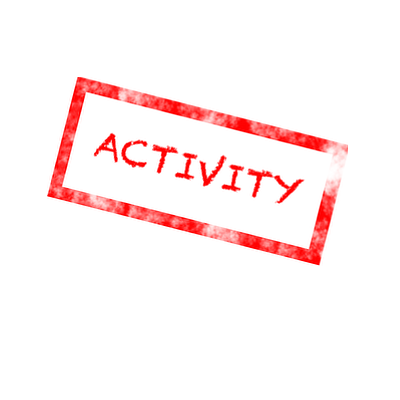 Simple Cells
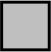 = Living cell
1
2
3
4
5
6
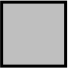 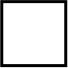 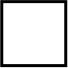 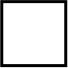 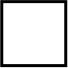 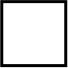 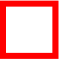 A
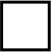 = Empty space
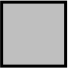 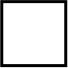 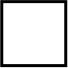 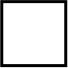 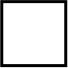 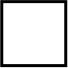 B
B2
Is it live or empty?
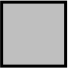 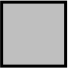 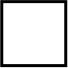 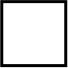 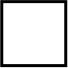 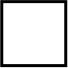 Name
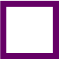 C
C3
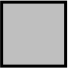 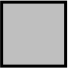 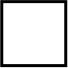 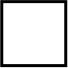 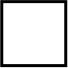 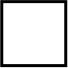 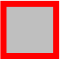 D
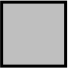 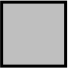 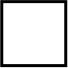 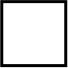 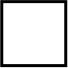 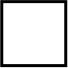 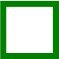 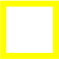 E
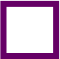 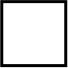 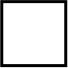 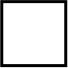 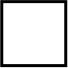 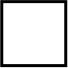 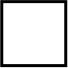 F
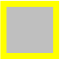 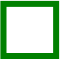 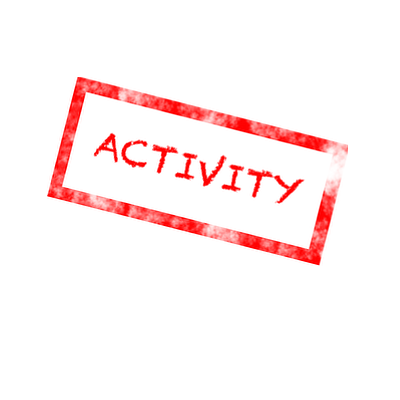 Neighbor cells
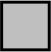 = a living cell
1
2
3
4
5
6
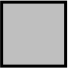 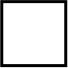 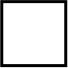 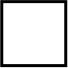 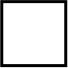 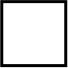 A
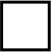 = empty space
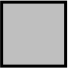 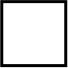 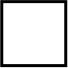 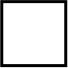 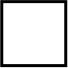 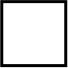 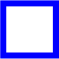 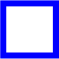 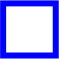 B
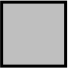 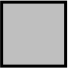 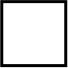 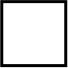 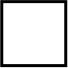 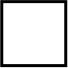 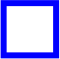 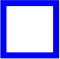 Living neighbors
Empty neighbors
C3
C
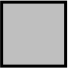 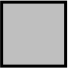 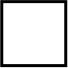 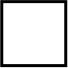 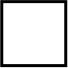 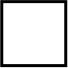 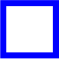 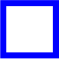 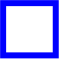 D
C3
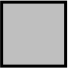 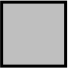 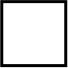 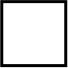 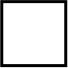 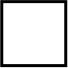 E
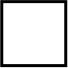 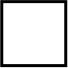 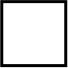 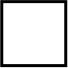 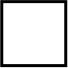 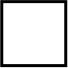 F
Cell C3 has 8 neighbors
How many of each?
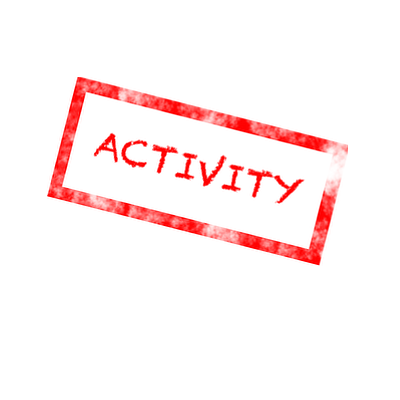 Neighbor cells
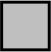 = Living cell
1
2
3
4
5
6
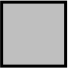 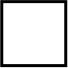 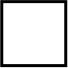 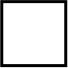 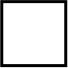 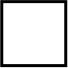 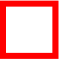 A6
A
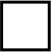 = Empty space
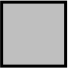 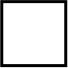 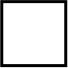 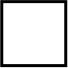 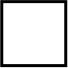 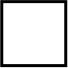 B
B2
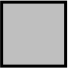 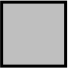 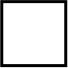 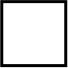 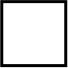 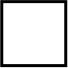 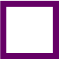 C4
C
# of living neighbors
C3
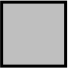 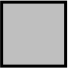 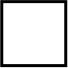 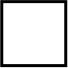 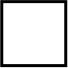 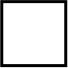 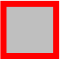 A6
D
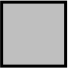 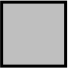 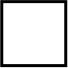 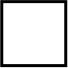 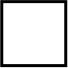 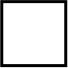 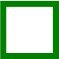 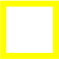 E2
E4
E
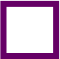 C4
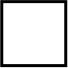 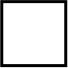 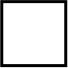 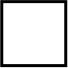 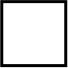 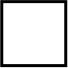 F
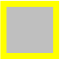 E4
Each cell's future depends on its living neighbors
E2
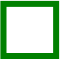 Two rules
1
2
3
4
5
6
A living cell with 2 or 3 living neighbors survives. 
Others die.
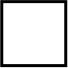 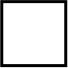 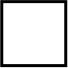 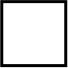 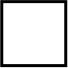 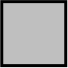 A
0n
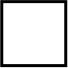 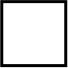 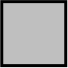 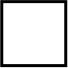 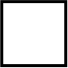 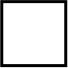 B
2n
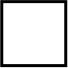 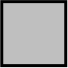 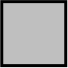 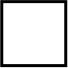 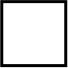 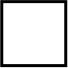 C
4n
4n
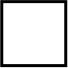 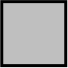 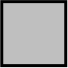 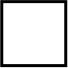 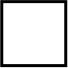 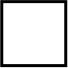 D
4n
3n
An empty cell with exactly 3 living neighbors comes to life. No others do.
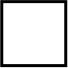 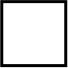 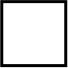 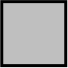 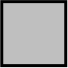 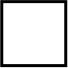 E
2n
1n
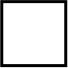 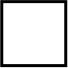 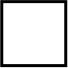 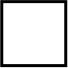 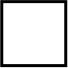 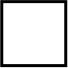 F
BEFORE
Two rules
1
2
3
4
5
6
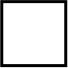 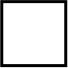 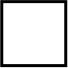 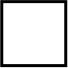 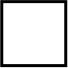 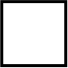 A
A living cell with 2 or 3 living neighbors survives. Others die.
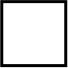 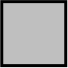 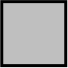 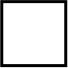 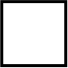 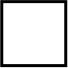 B
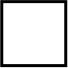 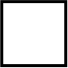 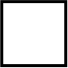 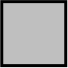 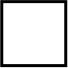 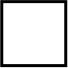 C
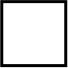 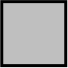 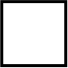 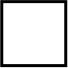 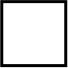 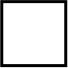 D
An empty cell with exactly 3 living neighbors comes to life. No others do.
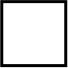 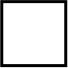 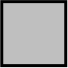 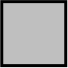 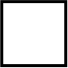 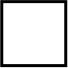 E
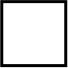 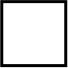 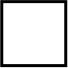 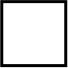 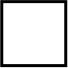 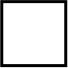 F
AFTER
Two rules
An empty cell with exactly 3 living neighbors comes to life.
A living cell with 2 or 3 living neighbors survives. Others die.
1
2
3
4
5
6
1
2
3
4
5
6
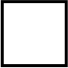 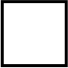 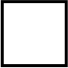 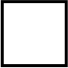 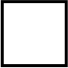 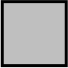 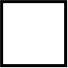 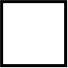 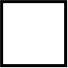 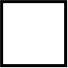 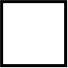 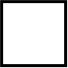 A
A
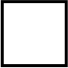 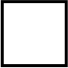 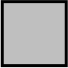 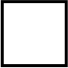 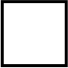 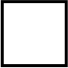 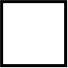 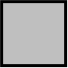 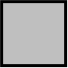 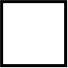 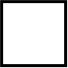 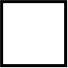 B
B
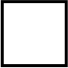 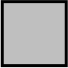 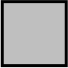 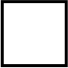 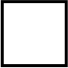 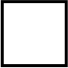 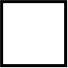 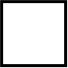 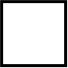 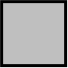 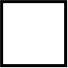 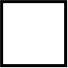 C
C
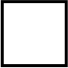 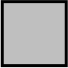 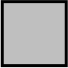 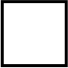 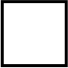 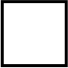 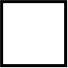 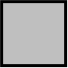 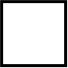 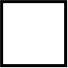 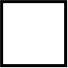 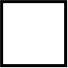 D
D
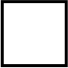 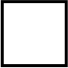 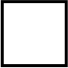 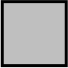 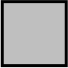 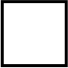 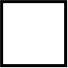 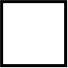 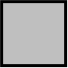 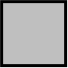 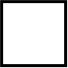 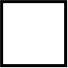 E
E
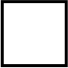 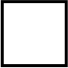 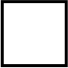 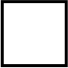 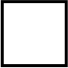 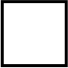 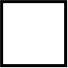 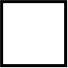 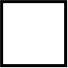 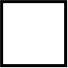 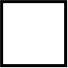 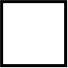 F
F
BEFORE
AFTER
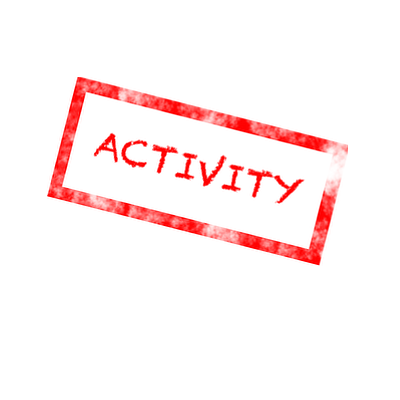 Two rules
An empty cell with exactly 3 living neighbors comes to life.
A living cell with 2 or 3 living neighbors survives. Others die.
1
2
3
4
5
6
1
2
3
4
5
6
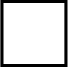 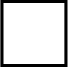 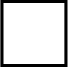 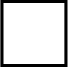 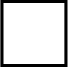 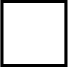 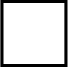 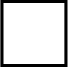 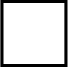 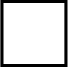 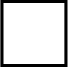 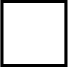 A
A
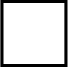 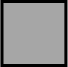 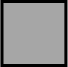 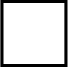 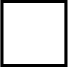 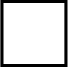 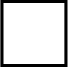 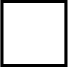 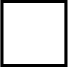 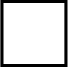 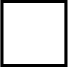 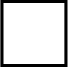 B
B
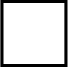 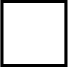 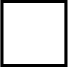 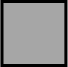 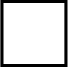 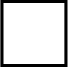 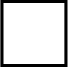 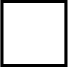 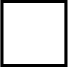 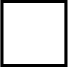 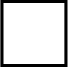 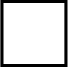 C
C
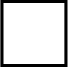 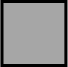 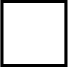 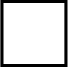 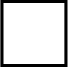 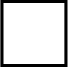 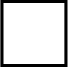 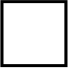 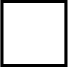 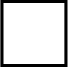 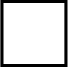 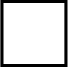 D
D
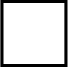 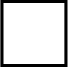 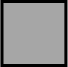 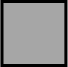 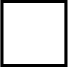 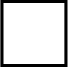 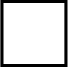 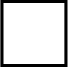 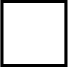 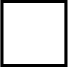 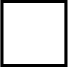 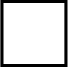 E
E
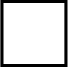 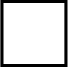 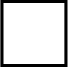 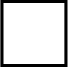 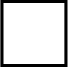 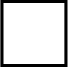 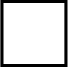 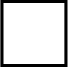 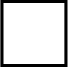 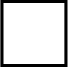 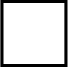 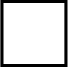 F
F
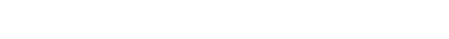 Fill in the next generation here.
BEFORE
[Speaker Notes: Print this slide.]
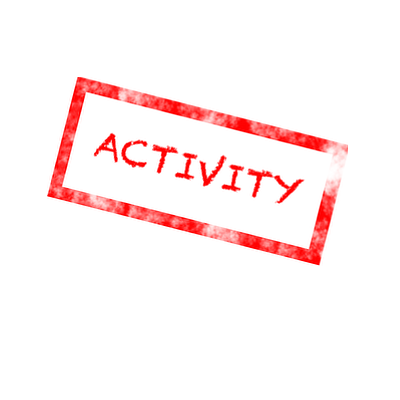 Two rules
An empty cell with exactly 3 living neighbors comes to life.
A living cell with 2 or 3 living neighbors survives. Others die.
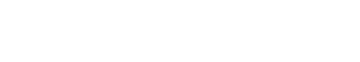 Only TWO survive,
1
2
3
4
5
6
1
2
3
4
5
6
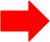 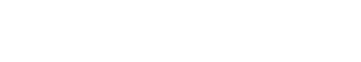 and TWO are born.
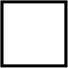 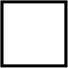 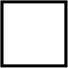 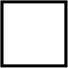 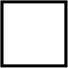 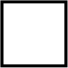 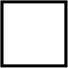 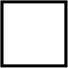 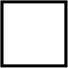 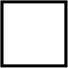 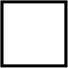 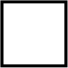 A
A
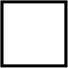 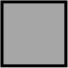 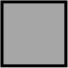 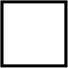 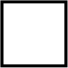 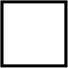 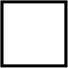 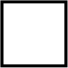 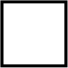 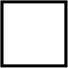 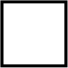 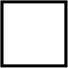 B
B
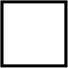 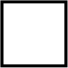 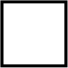 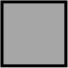 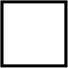 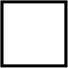 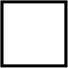 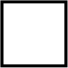 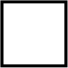 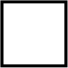 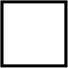 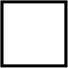 C
C
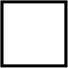 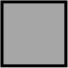 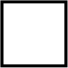 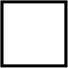 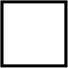 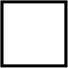 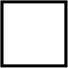 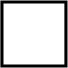 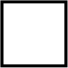 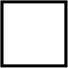 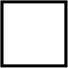 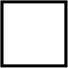 D
D
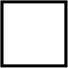 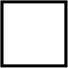 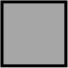 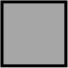 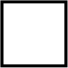 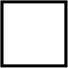 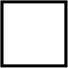 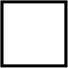 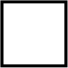 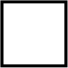 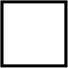 E
E
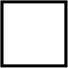 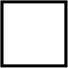 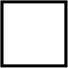 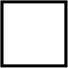 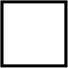 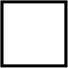 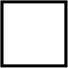 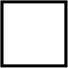 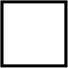 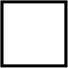 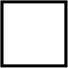 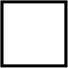 F
F
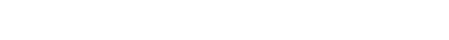 Fill in the next generation here.
BEFORE
Two rules
An empty cell with exactly 3 living neighbors comes to life.
A living cell with 2 or 3 living neighbors survives. Others die.
1
2
3
4
5
6
1
2
3
4
5
6
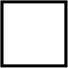 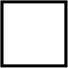 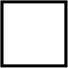 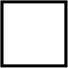 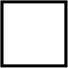 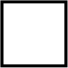 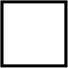 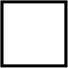 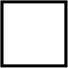 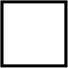 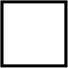 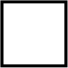 A
A
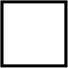 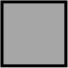 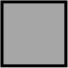 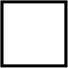 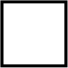 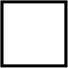 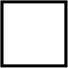 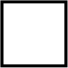 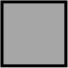 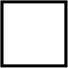 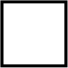 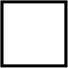 B
B
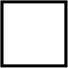 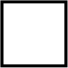 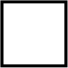 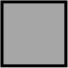 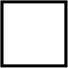 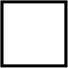 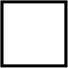 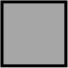 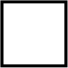 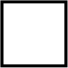 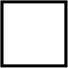 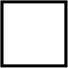 C
C
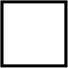 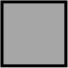 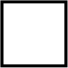 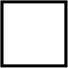 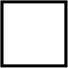 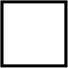 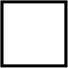 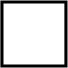 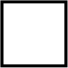 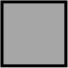 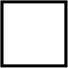 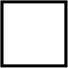 D
D
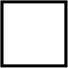 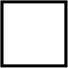 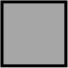 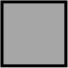 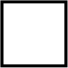 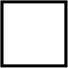 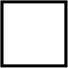 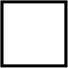 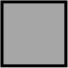 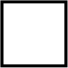 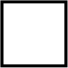 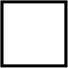 E
E
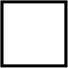 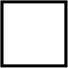 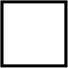 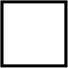 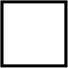 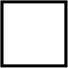 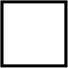 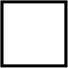 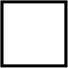 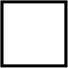 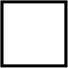 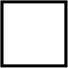 F
F
AFTER
BEFORE
next...?
"The Game of Life"
John Conway, early '70s
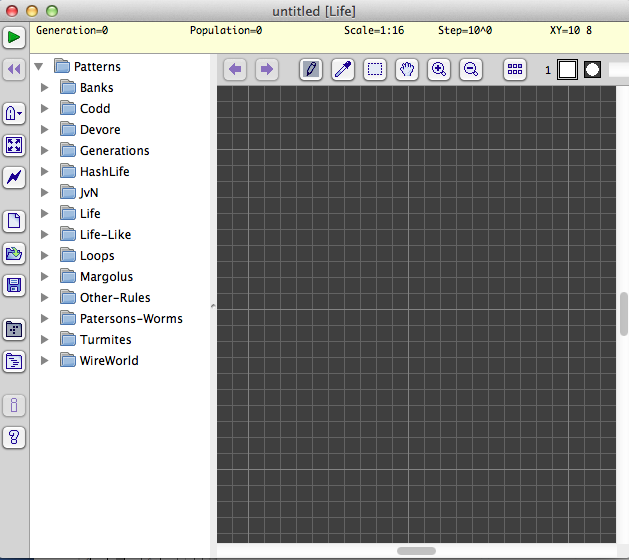 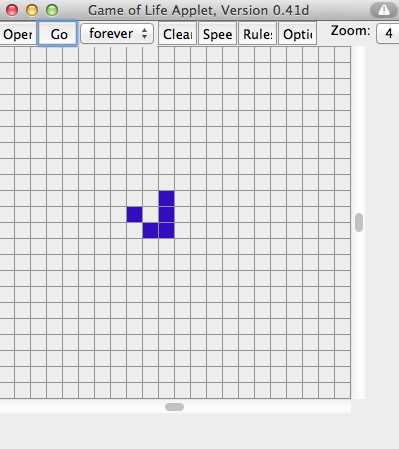 http://www.ibiblio.org/lifepatterns/
Golly (downloadable)
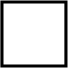 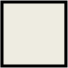 Simple data
empty space
living cells
+
Basic rules
An empty cell with exactly 3 living neighbors comes to life.
A living cell with 2 or 3 living neighbors survives. Others die.
=
Complex behavior
"Game of Life"
Introductions
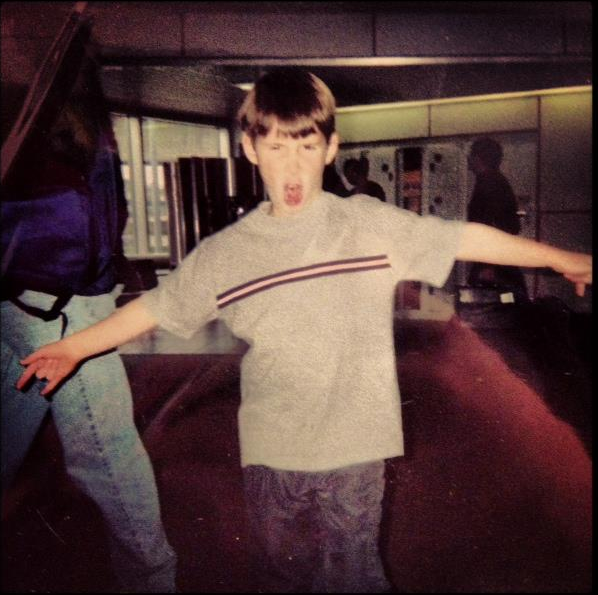 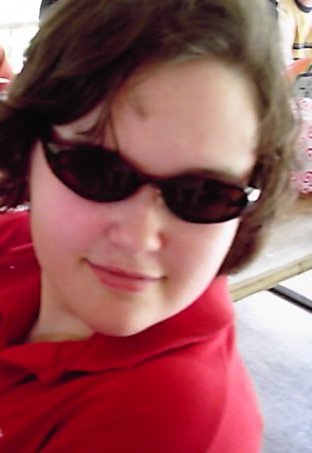 from the 1990's:
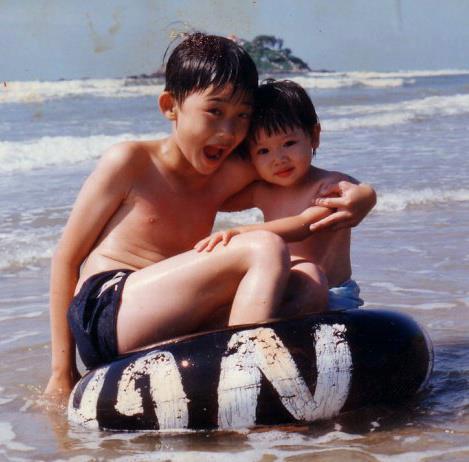 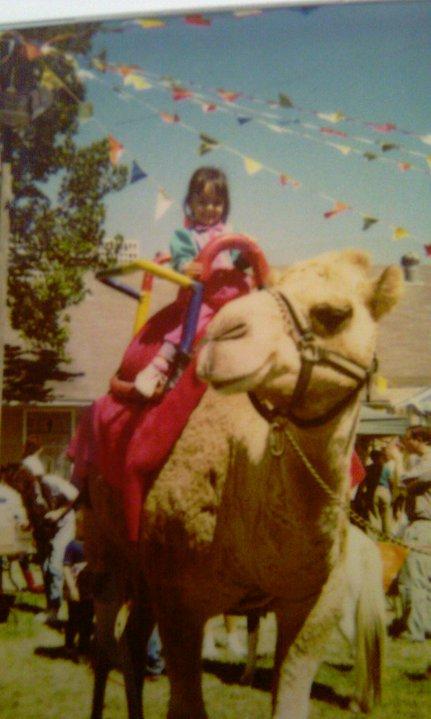 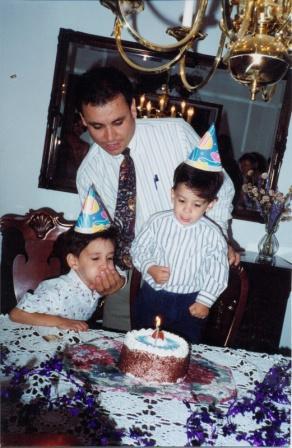 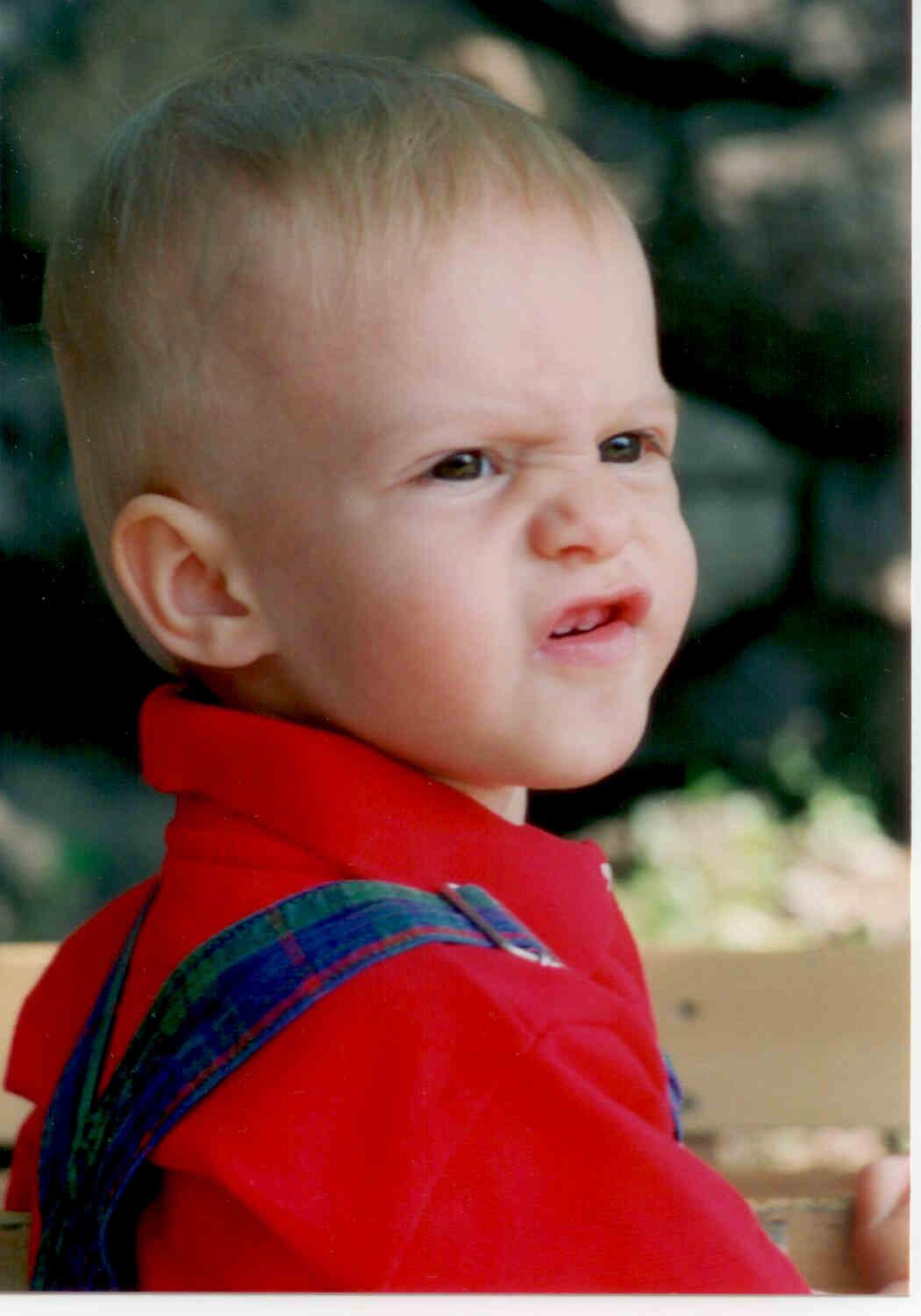 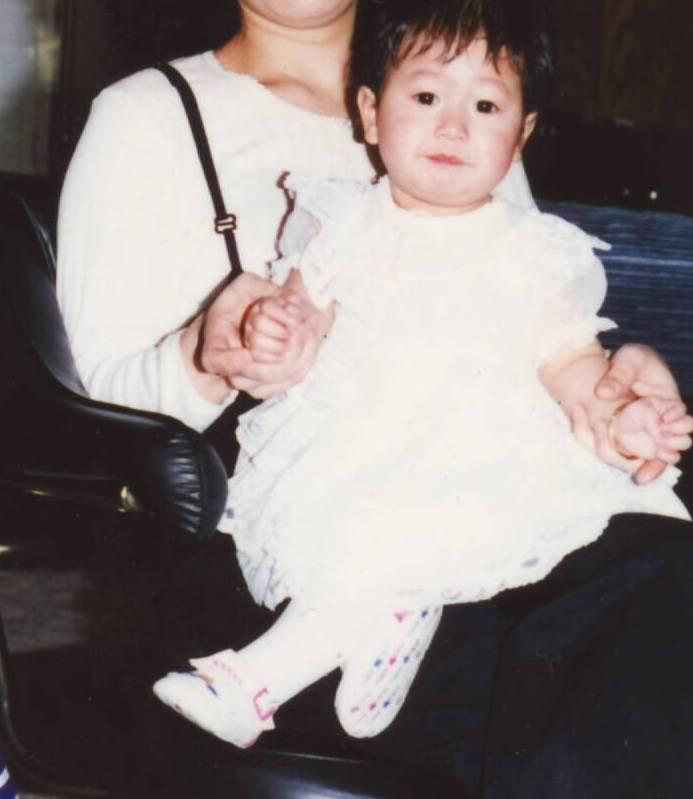 Matchmaking … ?!
From  What is a computer?  ...
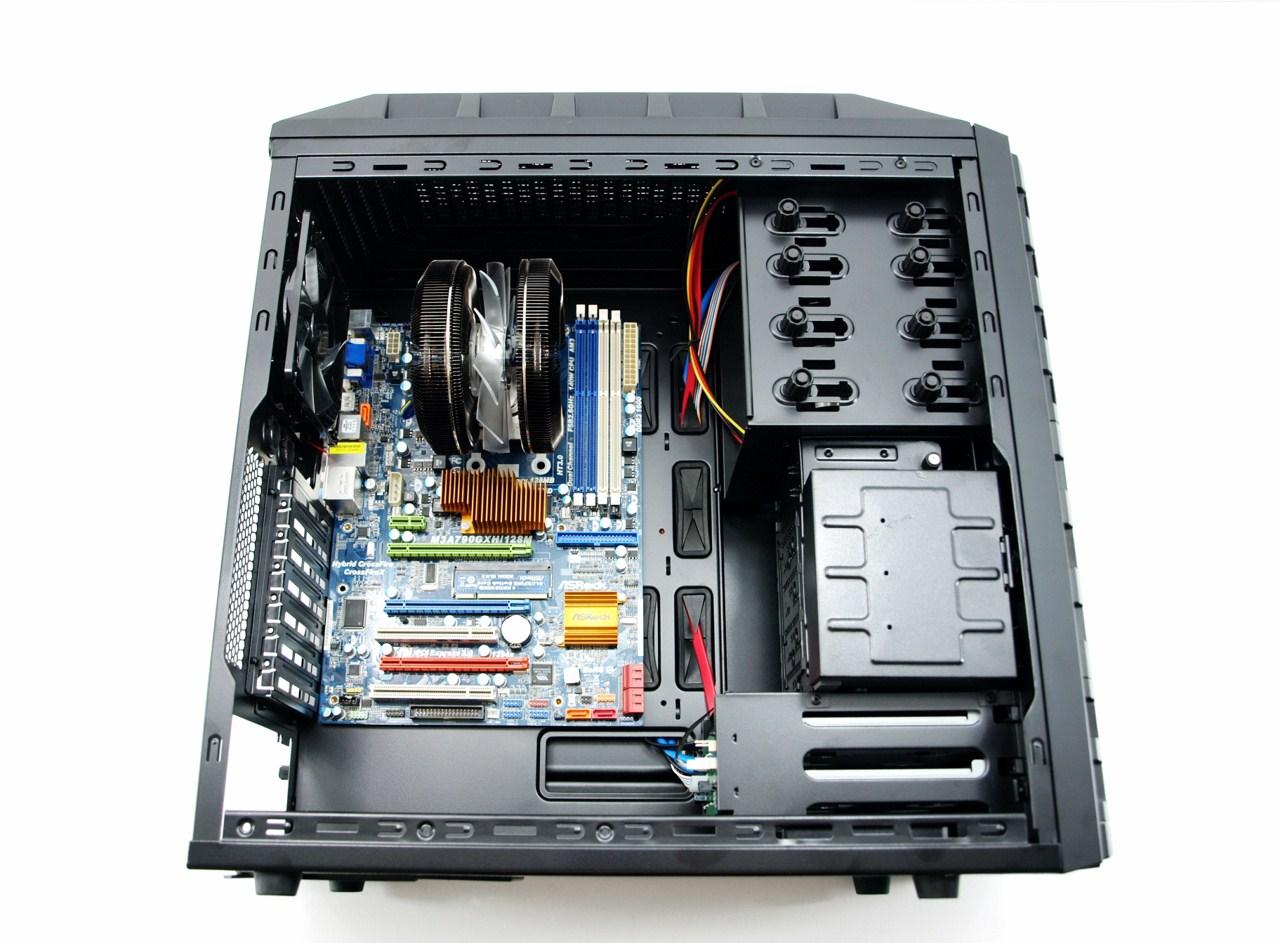 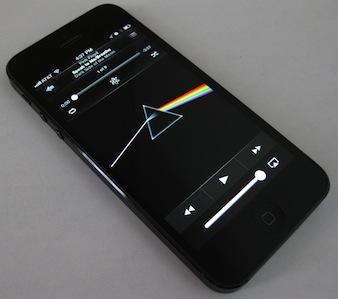 tower vs. phone: same parts, different sizes
... to what's inside a computer?
Computer Disassembly
Day 1, Session 2
[Speaker Notes: The computer disassembly stuff can be moved to day 1]
A computer at 30,000 feet...
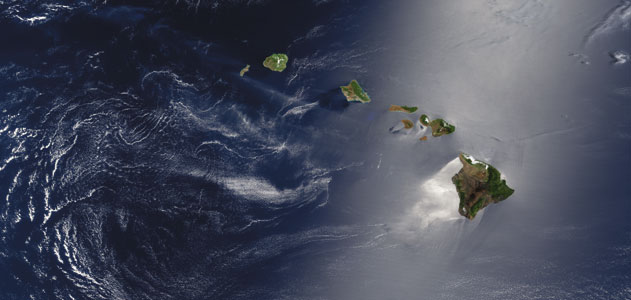 Computer
INPUT
OUTPUT
[Speaker Notes: Change images to relate to Claremont]
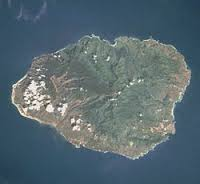 ... at 20,000 feet
Inputs
the Net
Camera
Keyboard
Outputs
Mouse
Screen
Computer
Speakers
the Net
[Speaker Notes: Change images to relate to Claremont]
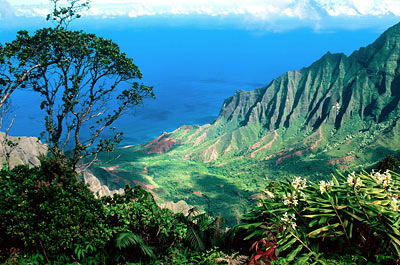 ... at 10,000 feet
INPUT
Controller (CPU)
Fast memory (RAM)
OUTPUT
Large, slow memory (Hard Disk)
[Speaker Notes: Change images to relate to Claremont]
... at sea level?
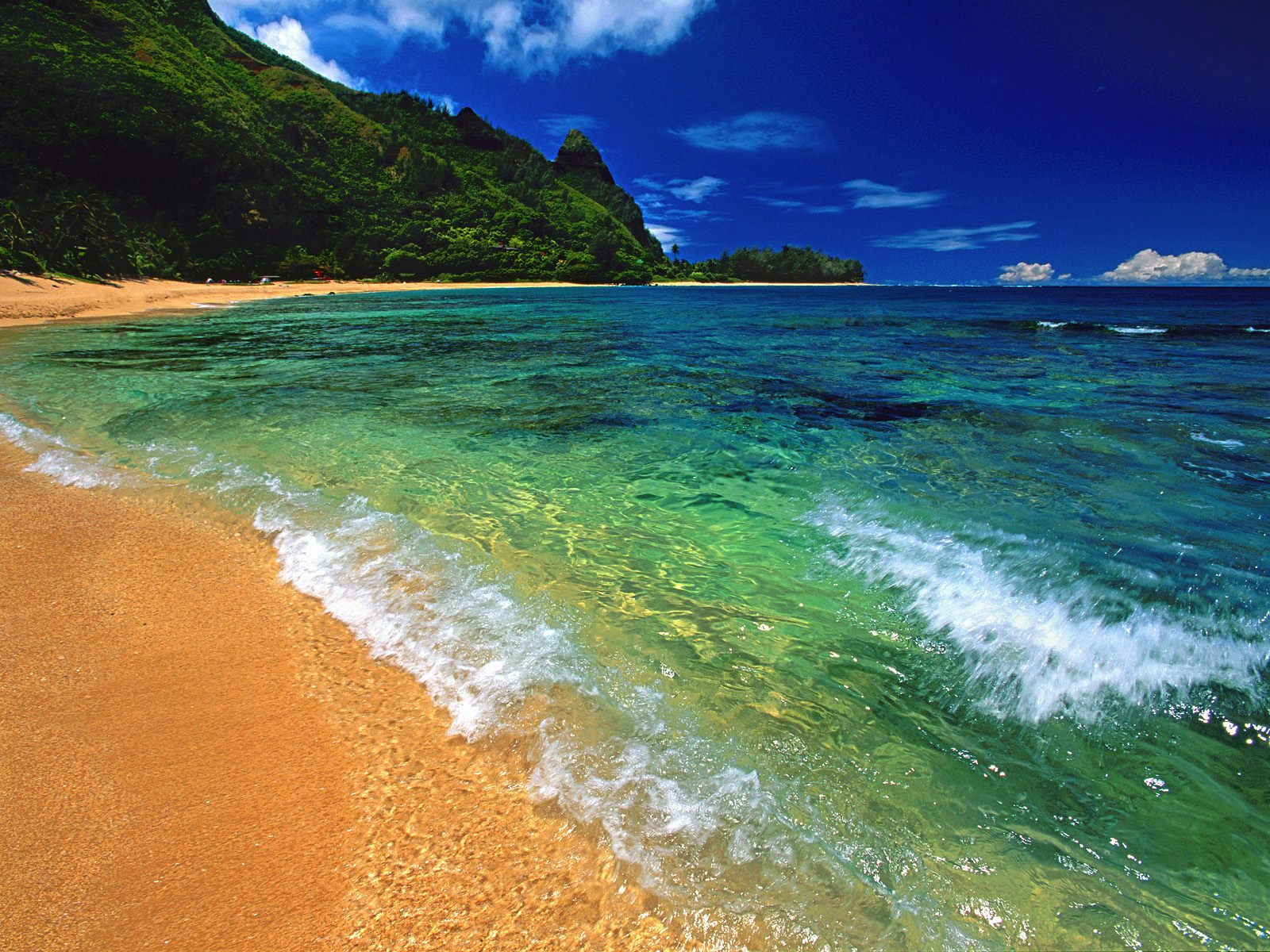 What goes on inside a computer?
[Speaker Notes: Change images to relate to Claremont]
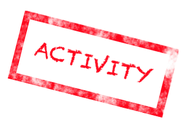 Computer Disassembly
(1) Use a search engine to look up the parts of a computer - while taking it apart.

(2) Create a poster with the parts and (briefly) what each part does.


   For example...
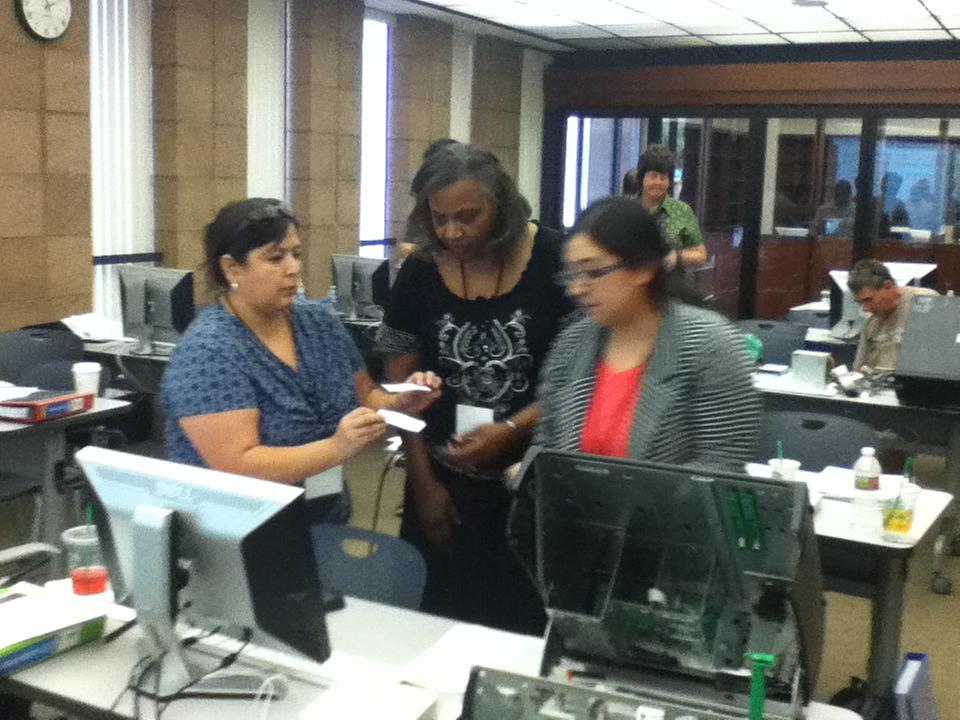 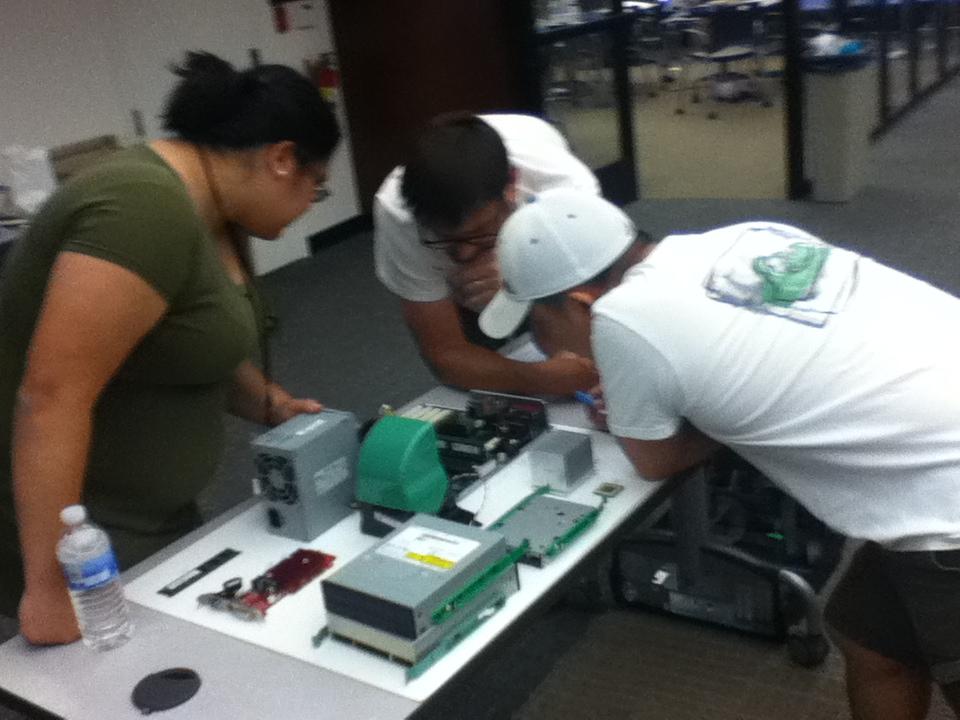 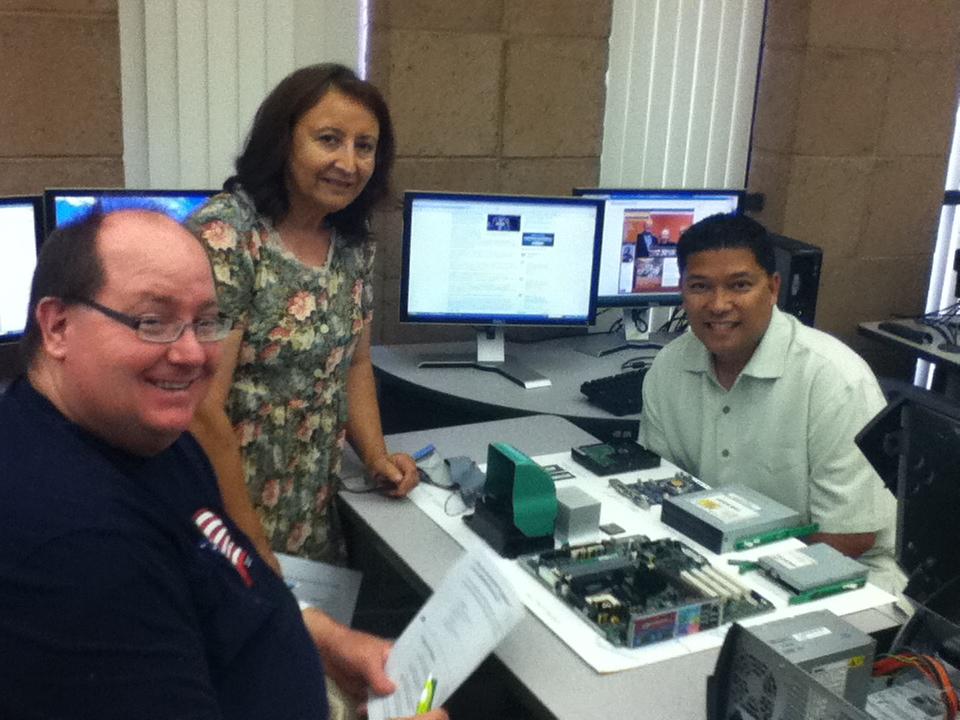 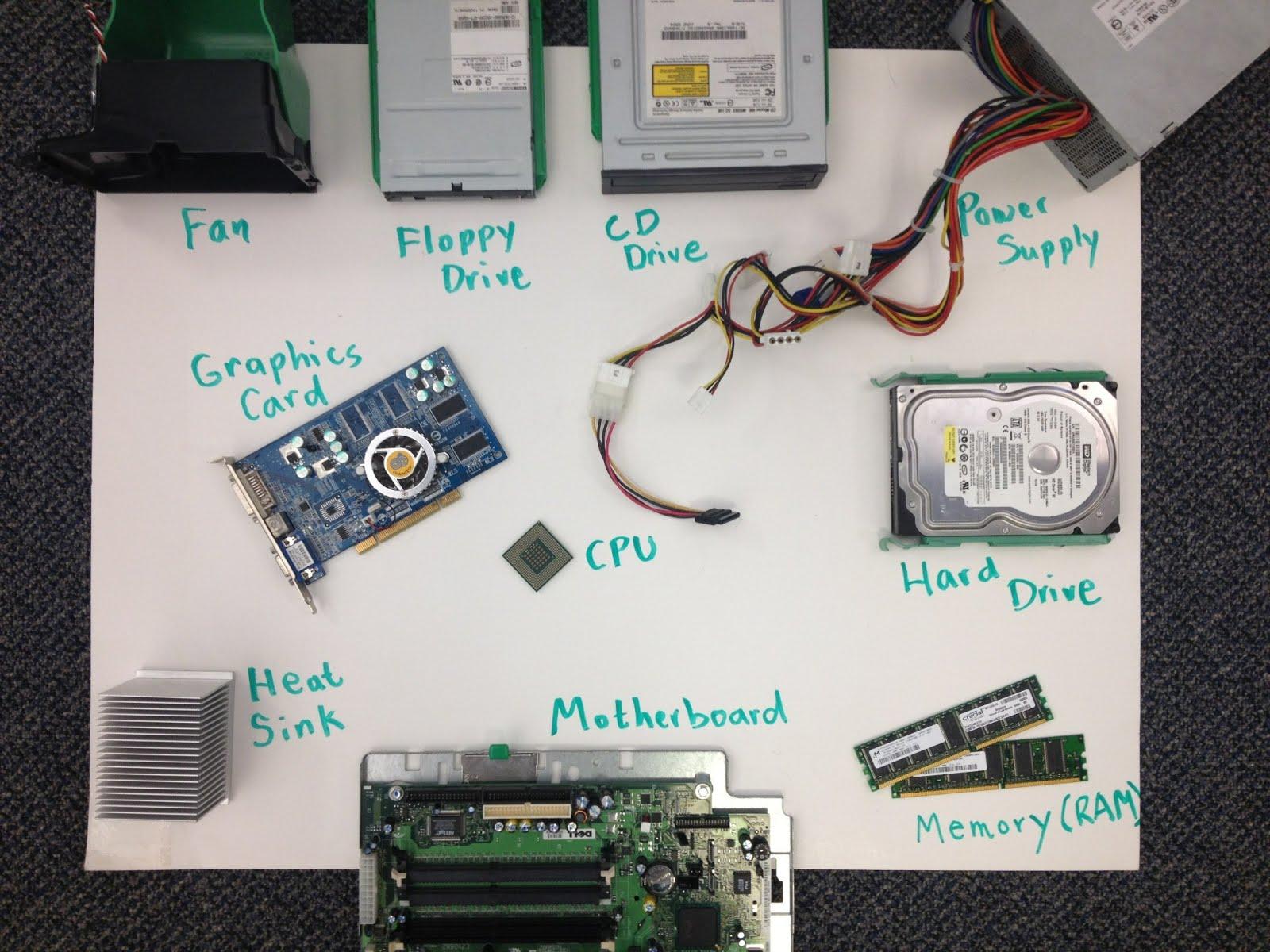 ...you should get something like these computer entrails...
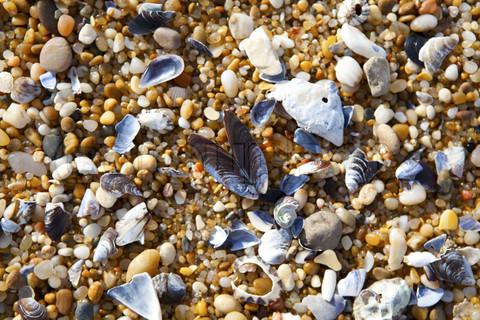 Dis'ed already?
... Go deeper!
Circuit-building with Logisim
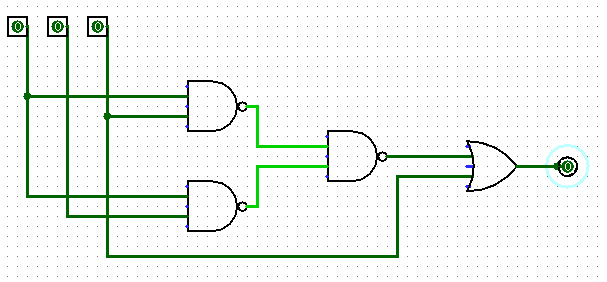 [Speaker Notes: conservation of tools!  First, we acknowledge them!]
Stretch your legs...
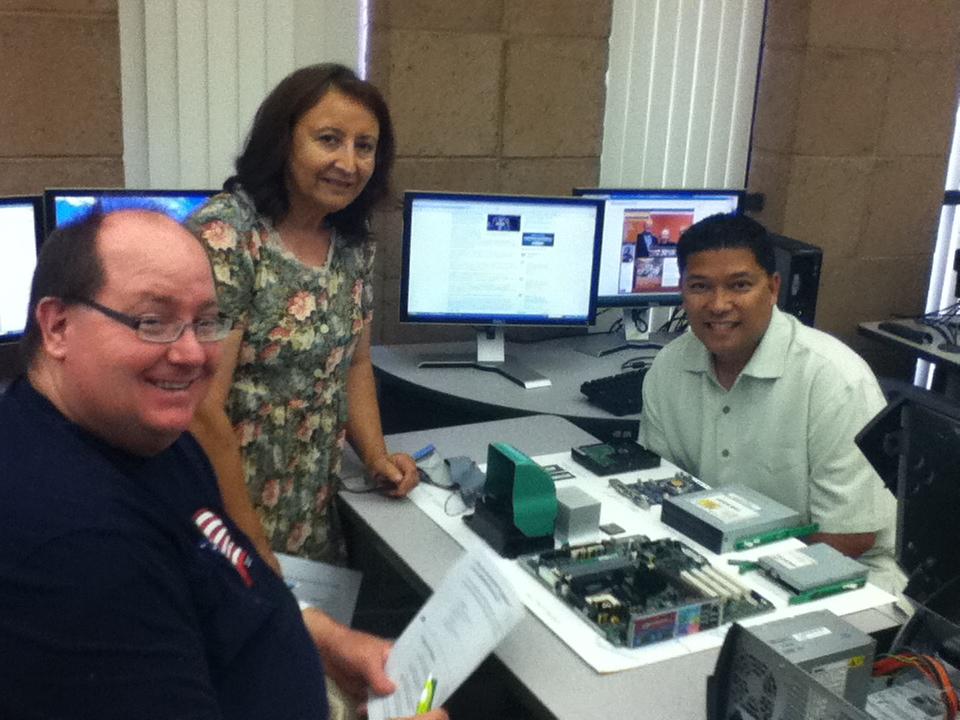 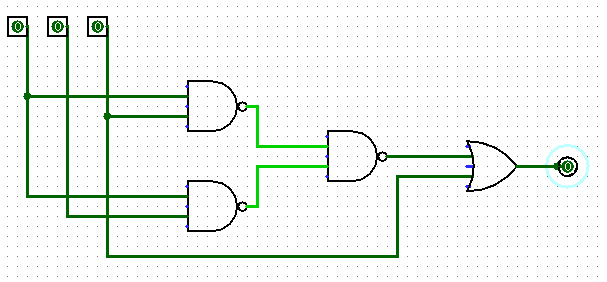 Logisim there
dis~assembly
here
[Speaker Notes: conservation of tools!  First, we acknowledge them!]
Computers can seem like magic...
  	- not necessarily benign magic, at that
- unclear what's happening inside
  	- leads to anthropomorphizing
magician vs. wizard
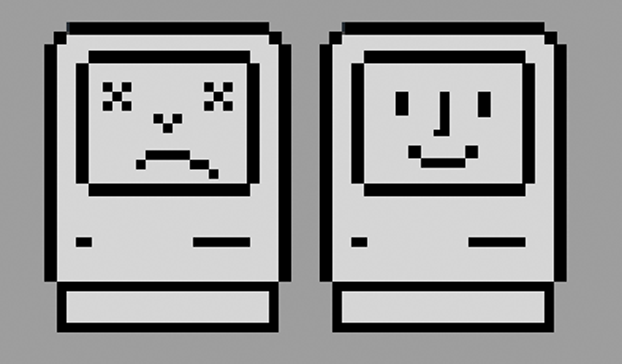 but computers are the opposite of us humans...
~ because they're 100% understandable
How do we chip away at our defenses?
[Speaker Notes: conservation of tools!  First, we acknowledge them!]
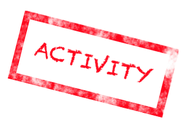 1) Find these components in your computer
2) Remove and/or identify each
3) Label each with what it does on your poster
Working memory (RAM)
Capacity/storage (hard drive)
Motherboard
Power supply
Cooling fan
Heat sink
Processor (CPU)
CD / DVD Drive
"Graphics" Card
LED
Heat Sink
Crystal oscillator
Transistor
Capacitor
or any expansion card
light-emitting diode
4) [optional] add two more part names that you can find...    
5) Take a picture... 
6) Reassemble!
Part 1: 
Part 2:
[Speaker Notes: Encourage use of search engines - don't stand there and answer them when they ask you what something is.]
Other parts of computers that you won't find in the computer...
Speakers
Monitor
Network cable and port
Keyboard
Operating System
Mouse
Which one of these is not like the others?
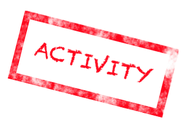 How do these all fit together?
Suppose you're checking a friend's recent Facebook/Instagram posts, what order would these parts be involved?
___  Monitor showing updated status
___  Graphics Card
_1_  Touchscreen or keyboard
___  Working memory (RAM)
___  Processor (CPU)
___  Long-term capacity (Hard Drive) 
___  Network wifi (or cable)
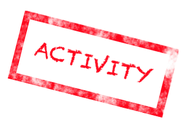 True or False?
If I'm running out of space on my computer, I need to get more memory.

If I get a computer with more memory, it will download faster.

The faster my processor is, the faster my computer will be.

The more space my computer has, the more programs it can run at once.

If I add another processor to this computer, it will run Minecraft with less lag.
CS, ECS, and MyCS
college
Computer Science
grades >12
AP Computer Science
grades 11-12
high school
Exploring Computer Science
grades 9-12
middle school
Middle-years Computer Science
grades ~4 -10+
Why MyCS?
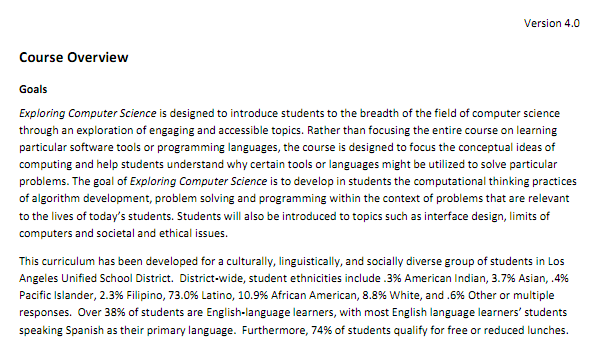 from page 5...
ECS's Goal:   to democratize CS
Everyone should have a chance to help author and understand the computation we use every day.
Why MyCS?
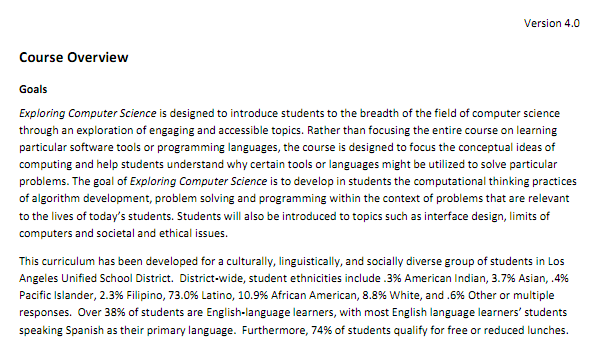 from page 5...
ECS's Goal:   to democratize CS
Our Goal:    expand CS's personal reach
Everyone should have a chance to help author and understand the computation we use every day.
Why MyCS?
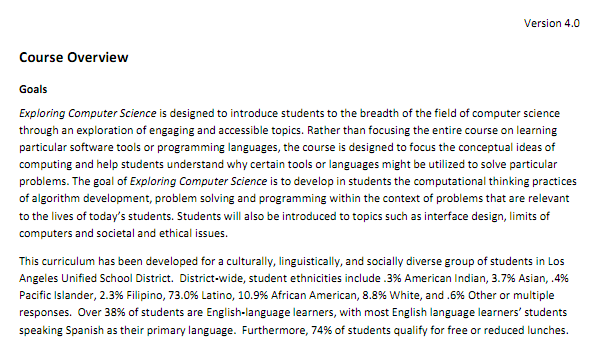 from page 5...
ECS's Goal:   to democratize CS
to "fun-ize" CS
Our Goal:    expand CS's personal reach
Everyone should have a chance to help author and understand the computation we use every day.
A-Maze-ing Scratch:

now, even more twisty...
Day 1, Session 4
New Sprites!
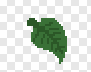 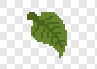 Portal Enter: Walking onto here causes you to go to the...
...Portal Exit. You will randomly be sent to one of the exits in the puzzle.
The Villain: If you touch him, he will eat you!
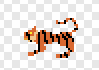 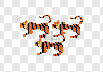 Villain Start: If the Villain runs into an obstacle, he will restart back here.
Getting to Scratch
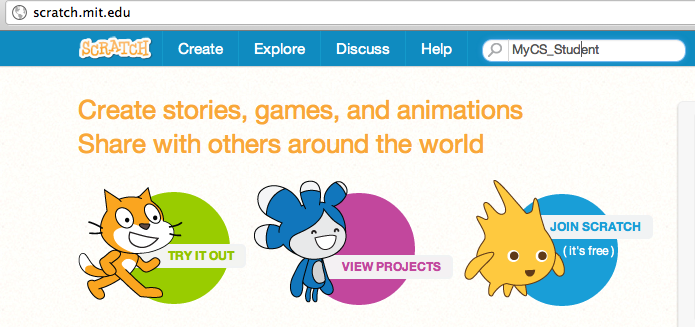 URL
Search for
MyCS_Student
Click Here...
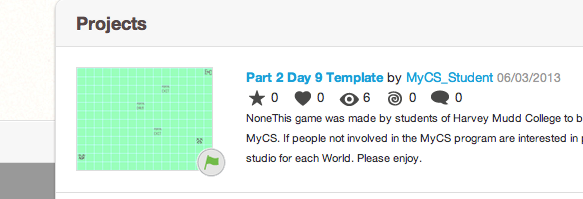 ...then scroll until...
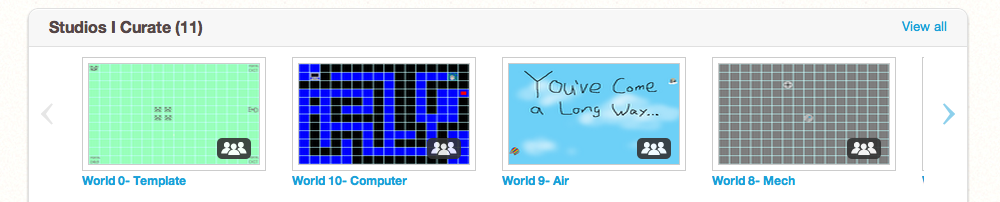 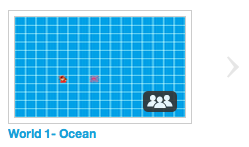 ...you can click here
Introductions
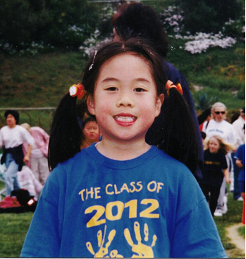 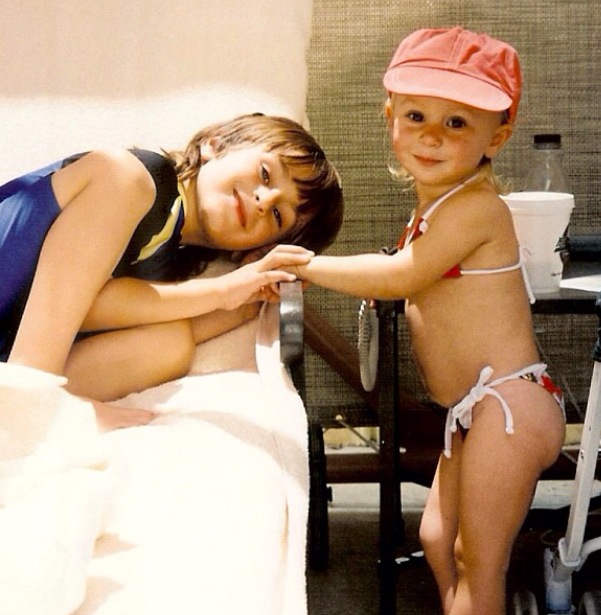 from the 1990's:
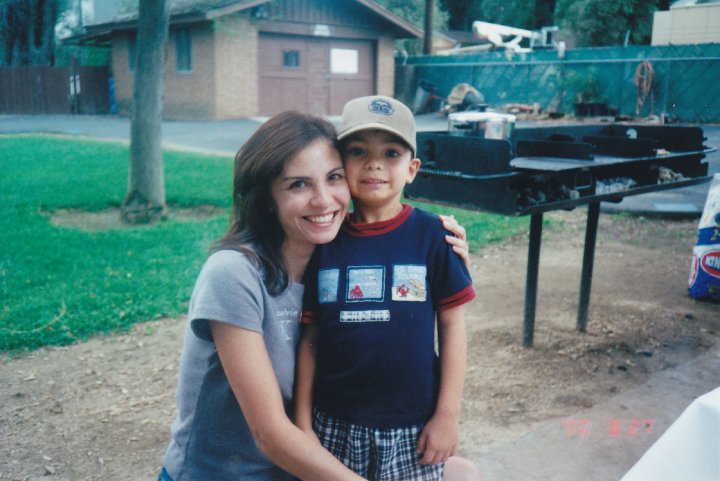 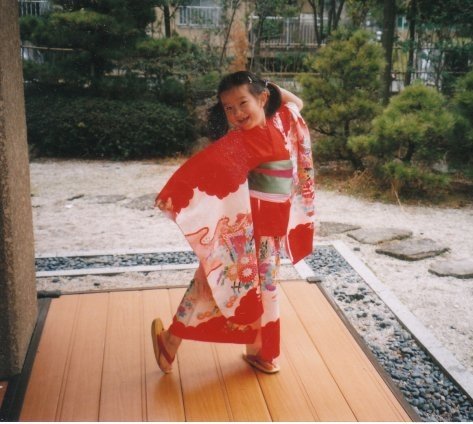 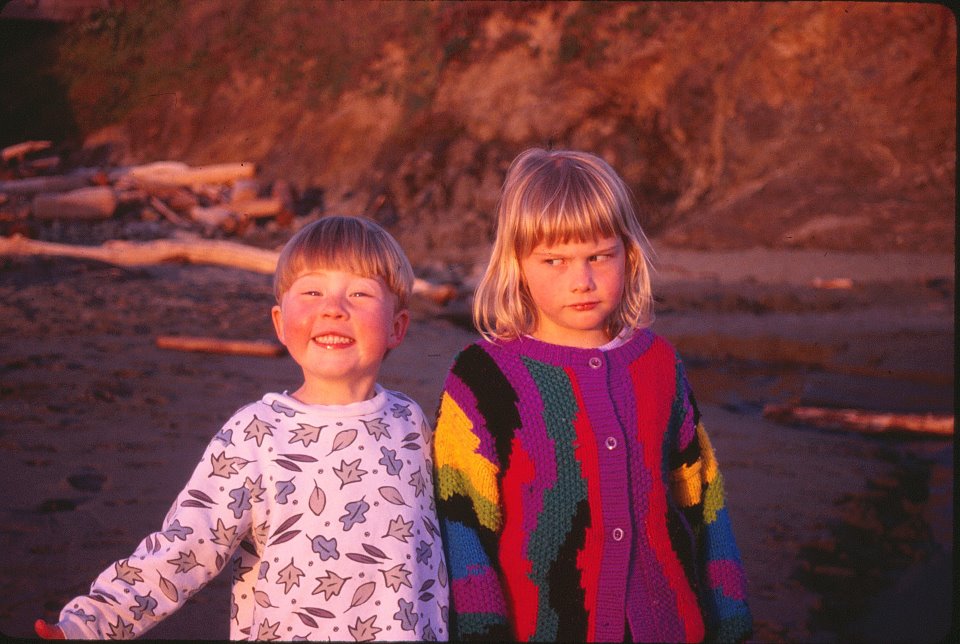 Matchmaking … ?!
Why CS ~ a course-wide module
IBM's Watson:
http://www.youtube.com/watch?v=lI-M7O_bRNg
Is Watson intelligent?
Can computers be intelligent?
IBM's Watson:
http://www.youtube.com/watch?v=lI-M7O_bRNg
Is Watson intelligent?
What would it mean for a machine to "be intelligent" ?
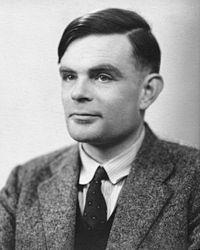 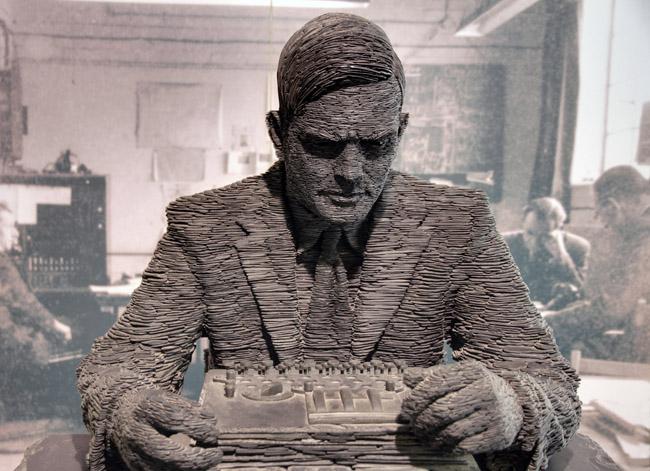 Alan Turing suggested an answer...
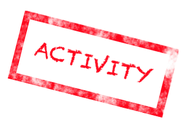 Turing Test
The Turing Test is a challenge to computers - or their software designers:

It states that a computer should be considered intelligent if it can produce interactions that a person honestly considers human.


Let's see if we're up to this challenge...


We'll decide as a group whether four "agents" are human or computer. We can chat with them, but we can't see them...
[Speaker Notes: We used a Google doc to implement an answering system, and also included Eliza as one source of answers. You need two people who can be out of the room to answer the questions remotely.

In 2012 we did four people, two humans, two chatbots
key things were:
-different fonts for each person since people copying from chatbot have little control over their font
-have everyone answer every question]
Possible questions?
What movie did you most recently see?
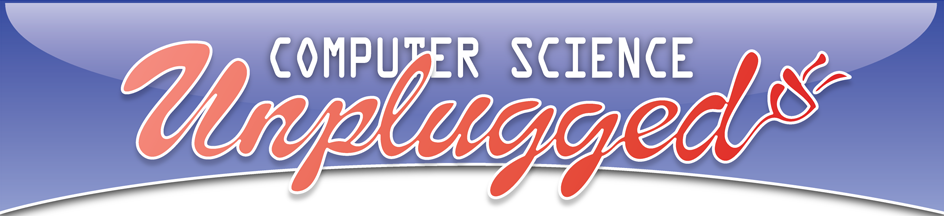 Turing Test
Possible questions?
What movie did you most recently see?
What is the name of Bart Simpson's baby sister?
What do you think of Roald Dahl?
Are you a computer?
What is the next number in the sequence 3, 6, 9, 12, 15?
What is 2 X 78? 
What is the square root of 2?
Add 34957 to 70764.
Do you like school?
Do you like dancing?
What day is it today?
What time is it?
How many days are there in February in a leap year?
How many days are there in a week?
For which country is the flag a red circle on a white background?
Do you like to read books?
What food do you like to eat?
Even Turing underestimated intelligence...
In 1950, Turing predicted that in 50 years, a computer would be the world's chess champion...

     ... and would thus also achieve intelligence !
Computers trade off raw processing power for what we might call "intelligence..."
As another example, try...   Twenty Questions
[Speaker Notes: It would be nice to bring up 20Q again when we do Binary Search, since that's generally how it's implemented.]
Paperless pdfs?
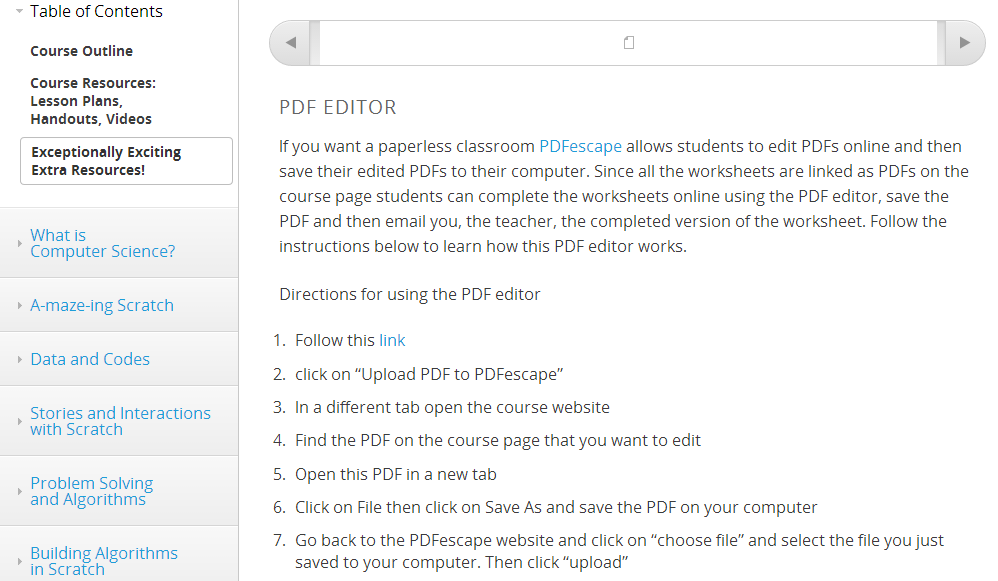 PB & J activity
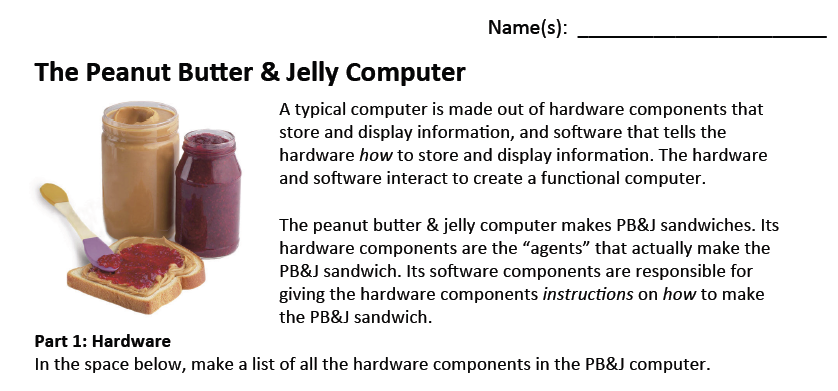 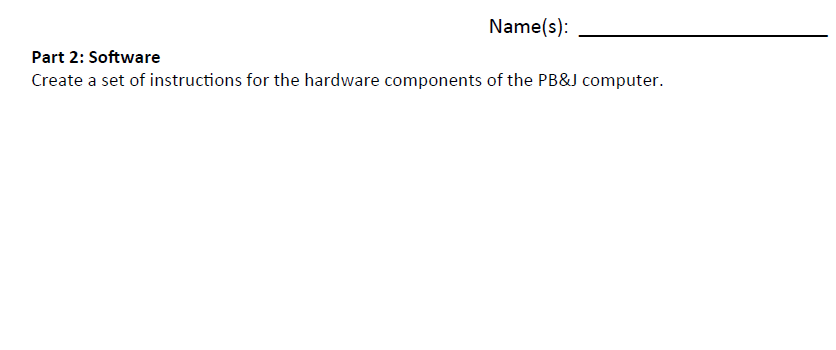 Story Collaboration
Teams of 4-5  "scene animators"
(1)   Decide on a story (or a part of one)
Example
Ideas:
(2)   Choose characters
(3)   Split story into one scene per person
(4)   Create a 1-2 minute animation each
(5)   Record the while story & show it off!
To do list
get other disassembly items
get posterboard
get 6 colors of post-its
what ARE the characteristics of/of not a comp.
get 9v connectors…
20Q
Making a scene from Scratch
Requirements:
(1)   Make sure each scene includes one or more characters
(2)   Choose or create an appropriate backdrop for your scene
(3)   Make sure to use broadcasting for all cues  (CONTROL blocks)
(4)   Have at least 6 speech or thought bubbles  (LOOKS blocks)
(5)   Include at least two sound effects (SOUND blocks)
(6)   There should be at least 6 motions in the scene (MOTION blocks)
Options:
costume changes, background changes, props, other characters only for your scene, your own audio files or images, custom sprites, use PEN blocks… there's no limit!
First, a small example
How to use broadcasting as cues to coordinate sprites
Go!
What story will you choose?